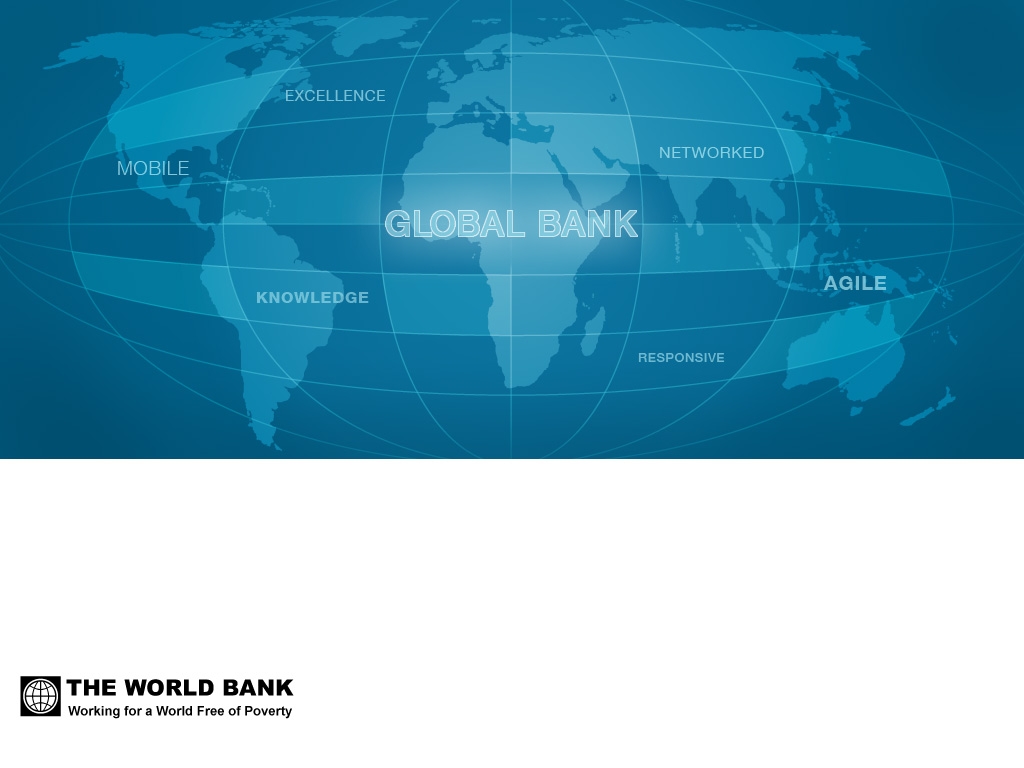 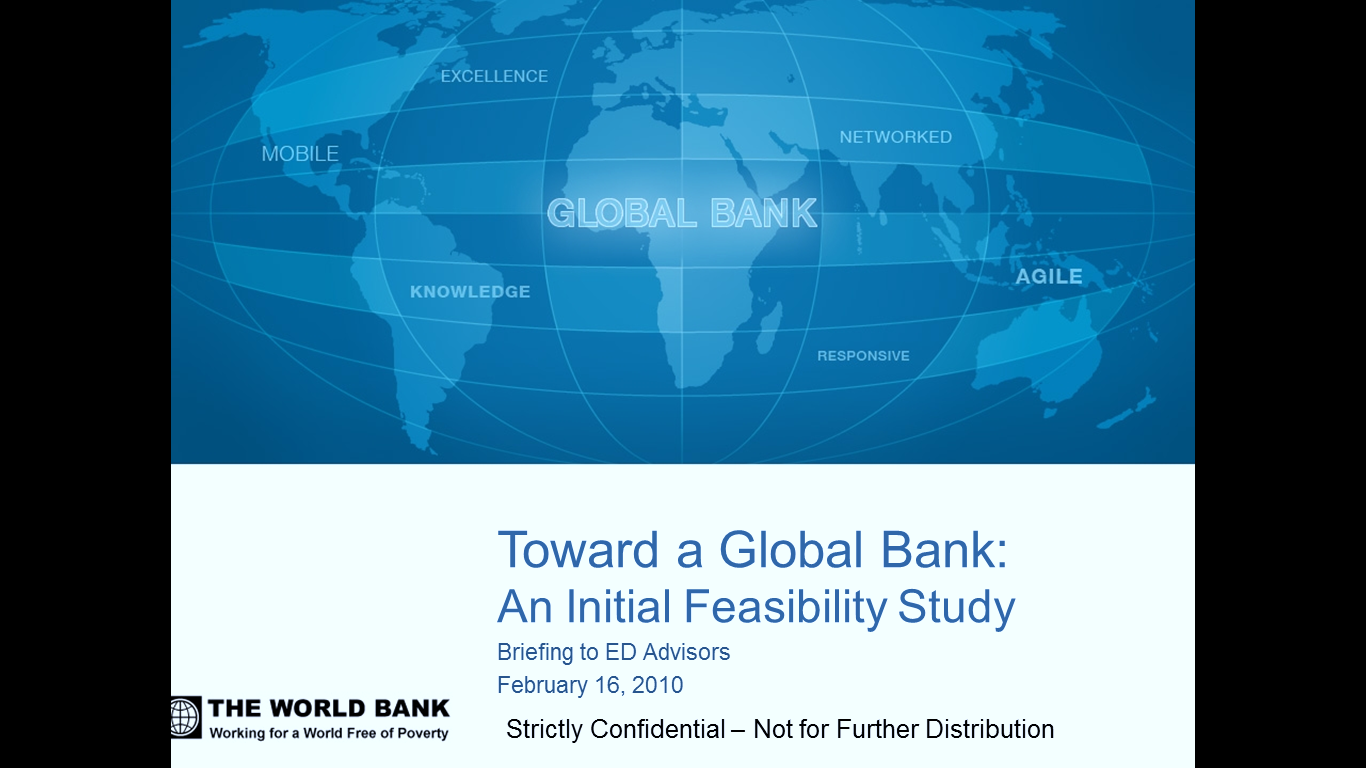 Africa Region
Regional Integration:Key Priorities, Trends and Outcomes
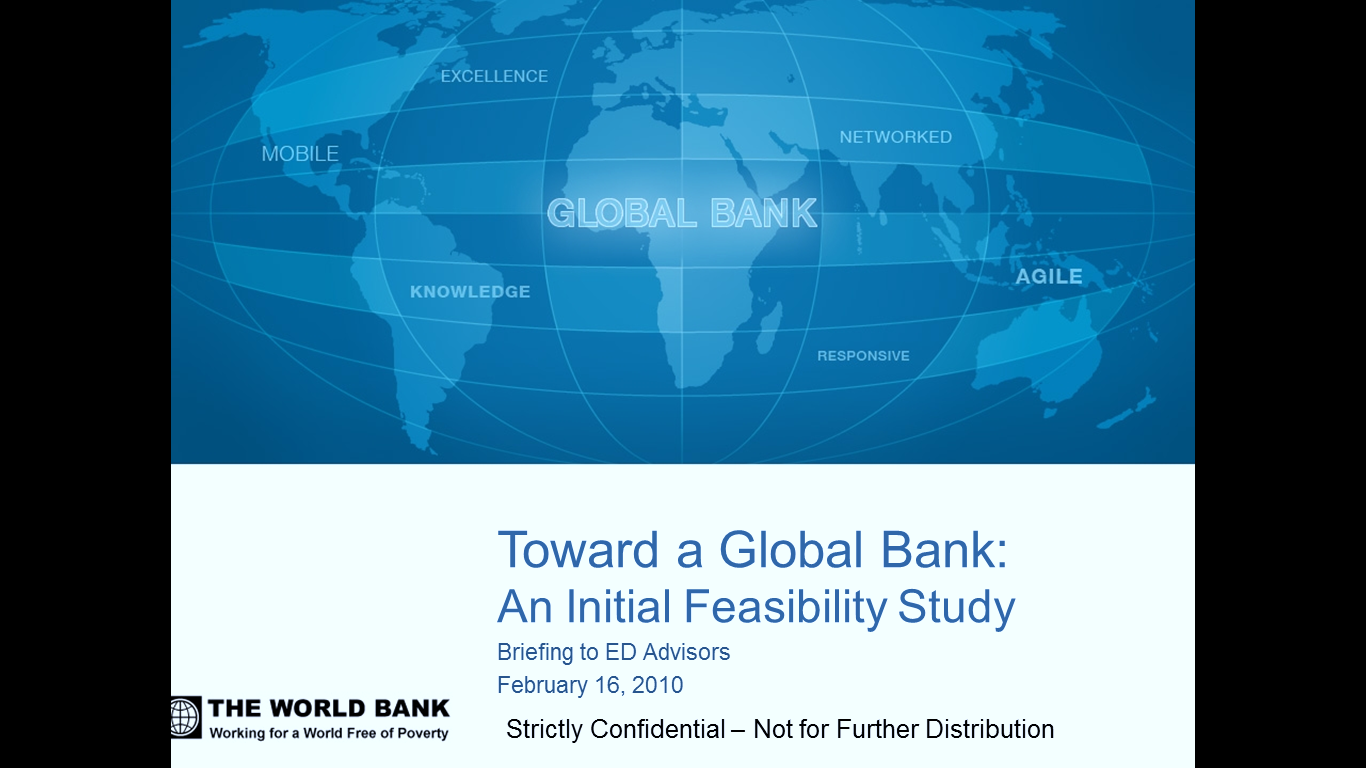 AfDB Vision for Regional Integration
“The vision of the Bank Group is for a
stable, integrated and prospering continent
of competitive, diversified and sustainably
growing economies participating fully in
global trade and investment.”

Bank Group Regional Integration Policy
and Strategy (RIPoS) 2014-2023
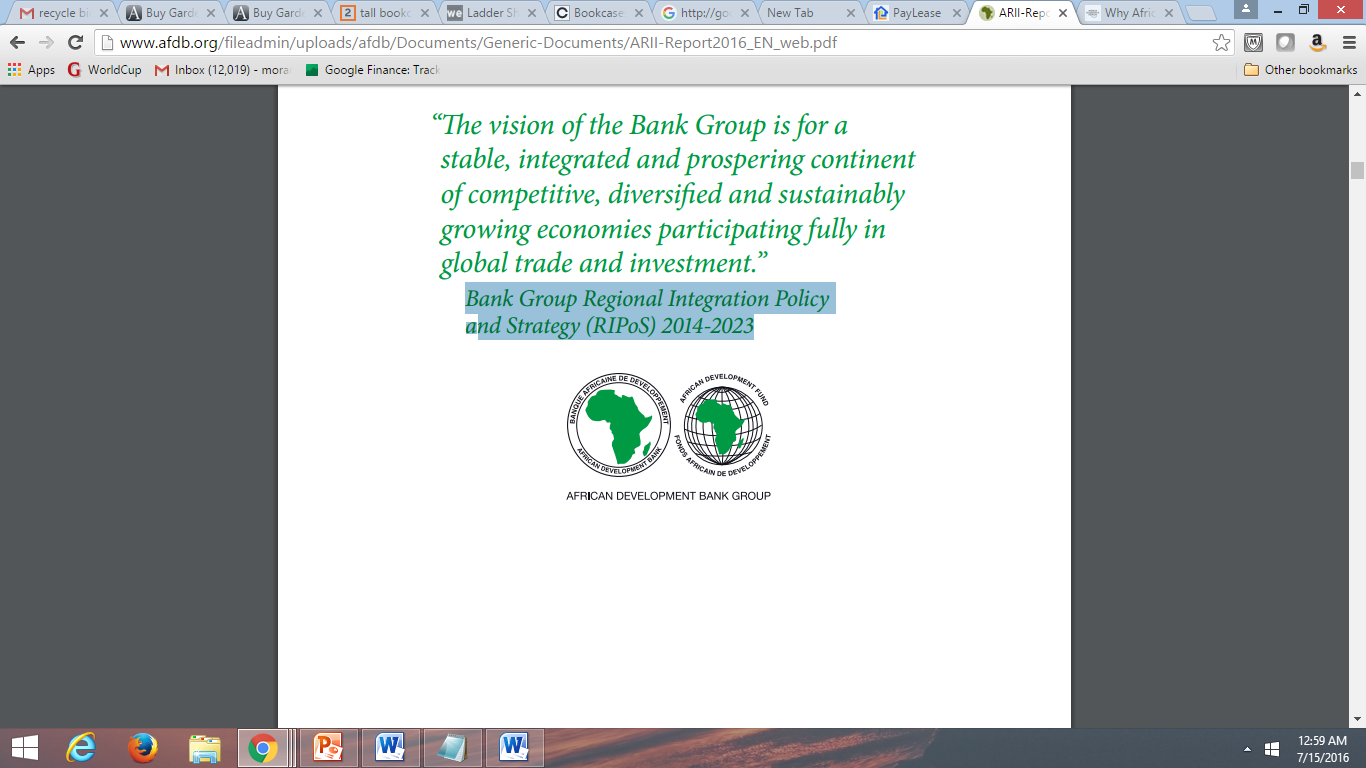 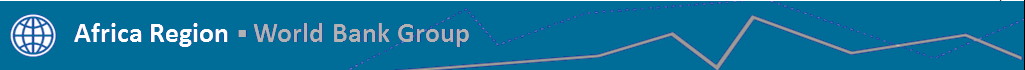 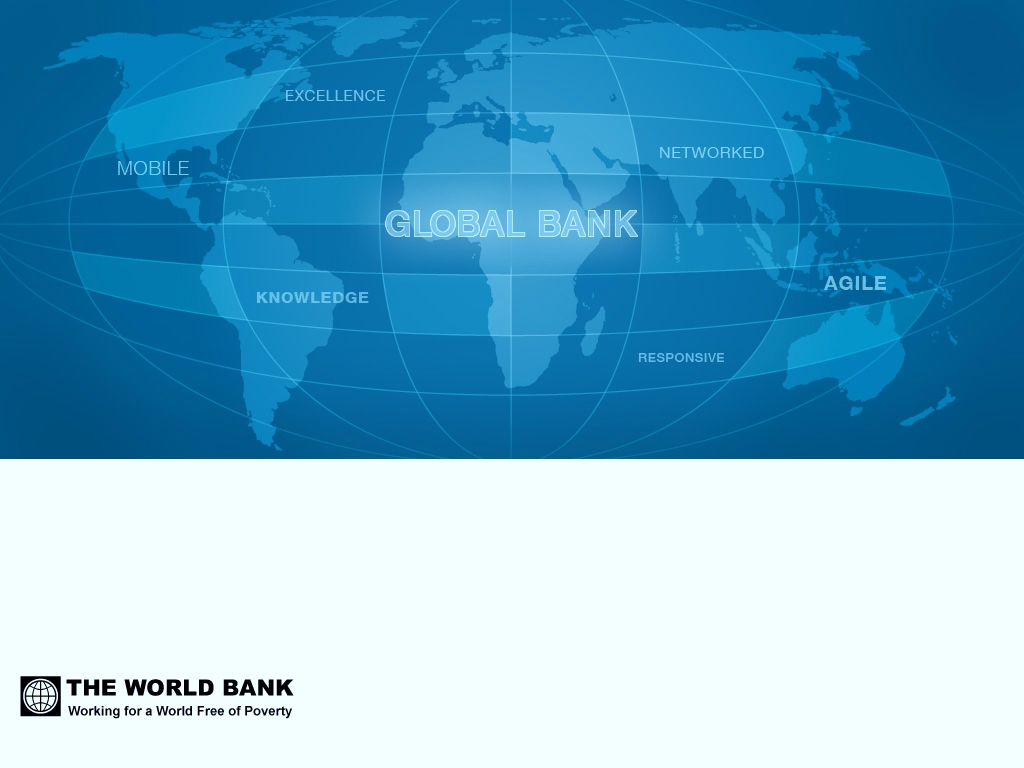 THE WORLD BANK
2
HIGHLY CONFIDENTIAL - Not for Distribution
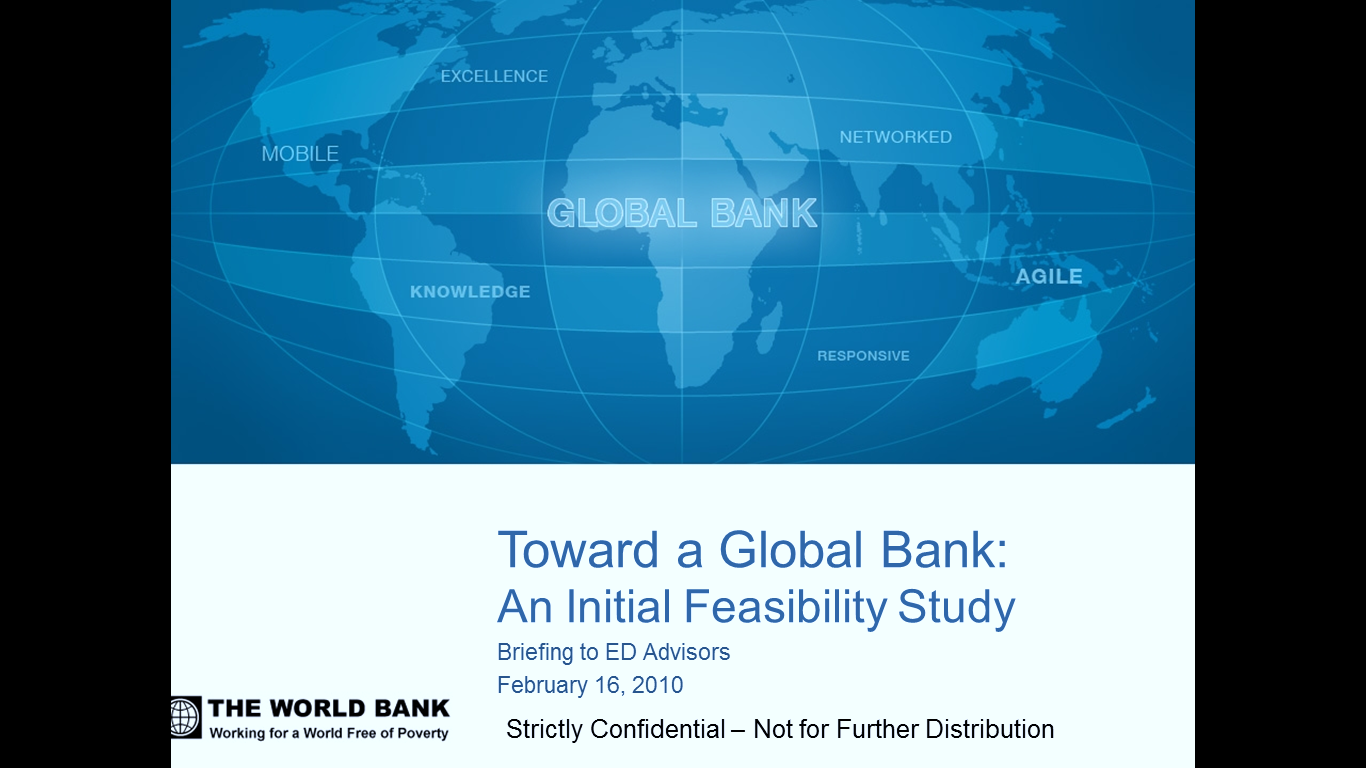 Defining Regional Integration for Africa
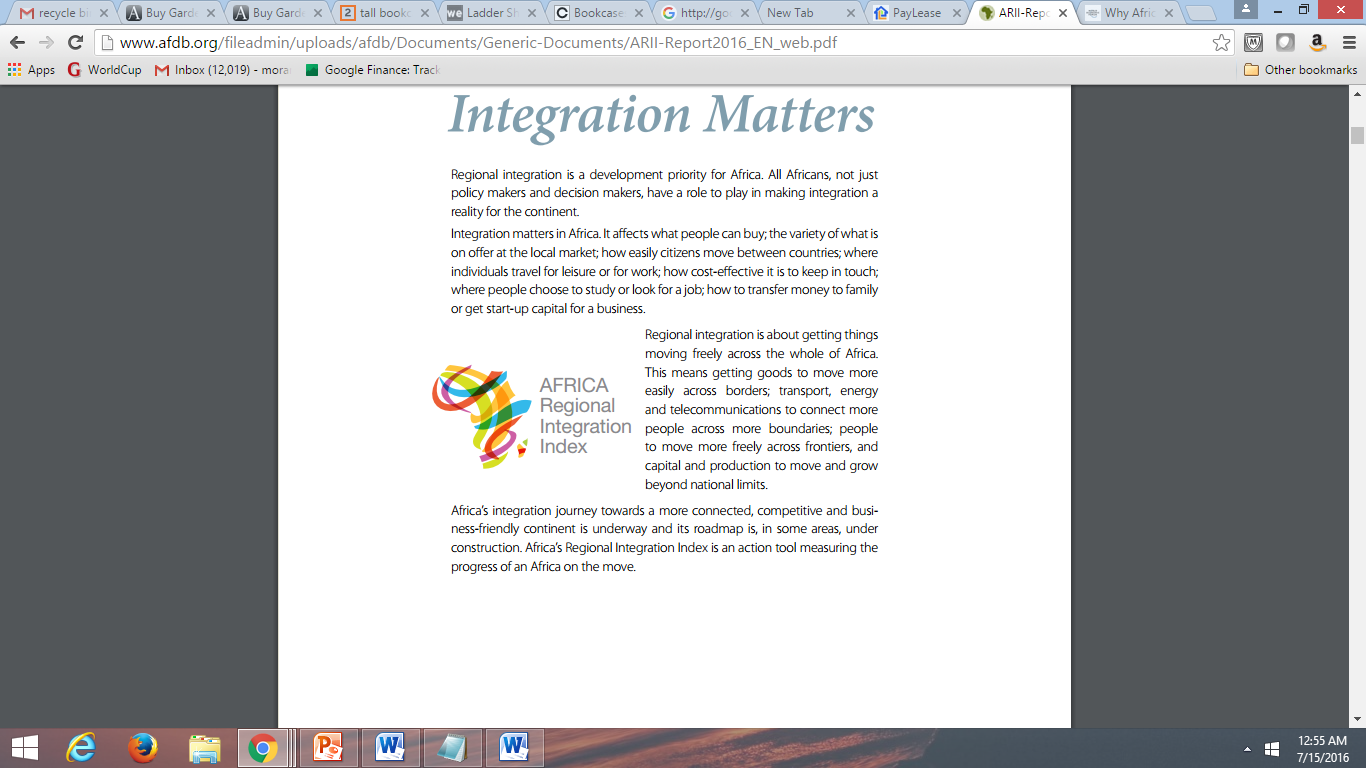 Regional integration is about getting things
moving freely across the whole of Africa.
This means getting goods to move more
easily across borders; transport, energy
and telecommunications to connect more
people across more boundaries; people
to move more freely across frontiers, and
capital and production to move and grow
beyond national limits.
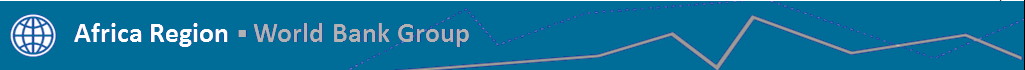 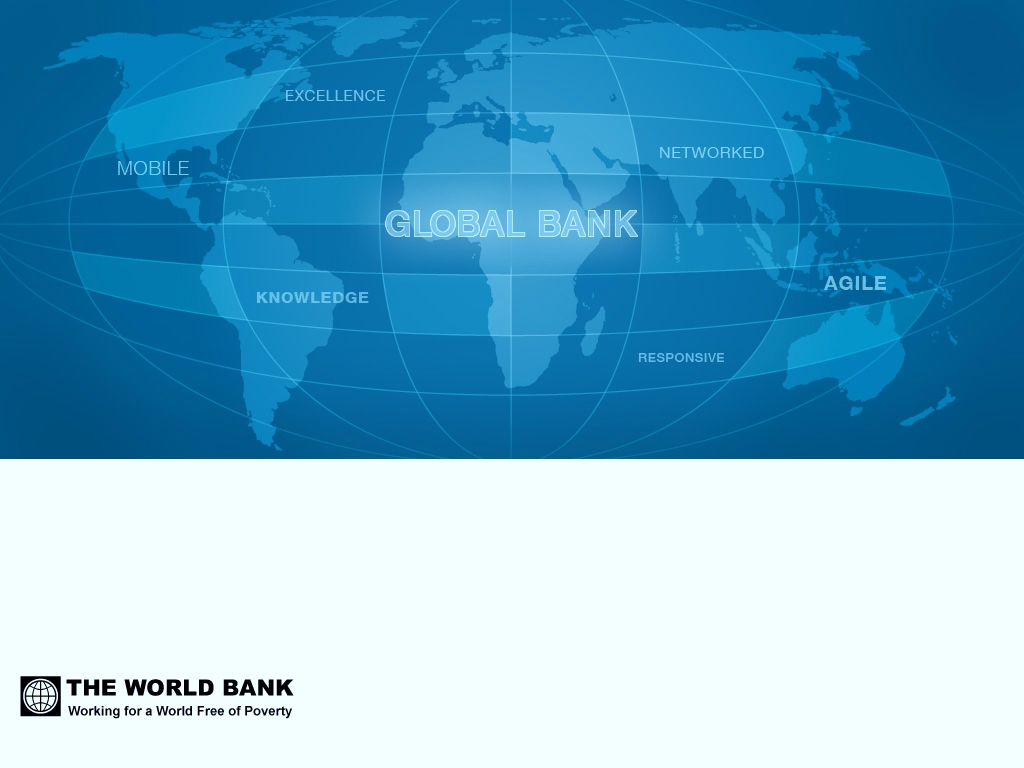 THE WORLD BANK
3
HIGHLY CONFIDENTIAL - Not for Distribution
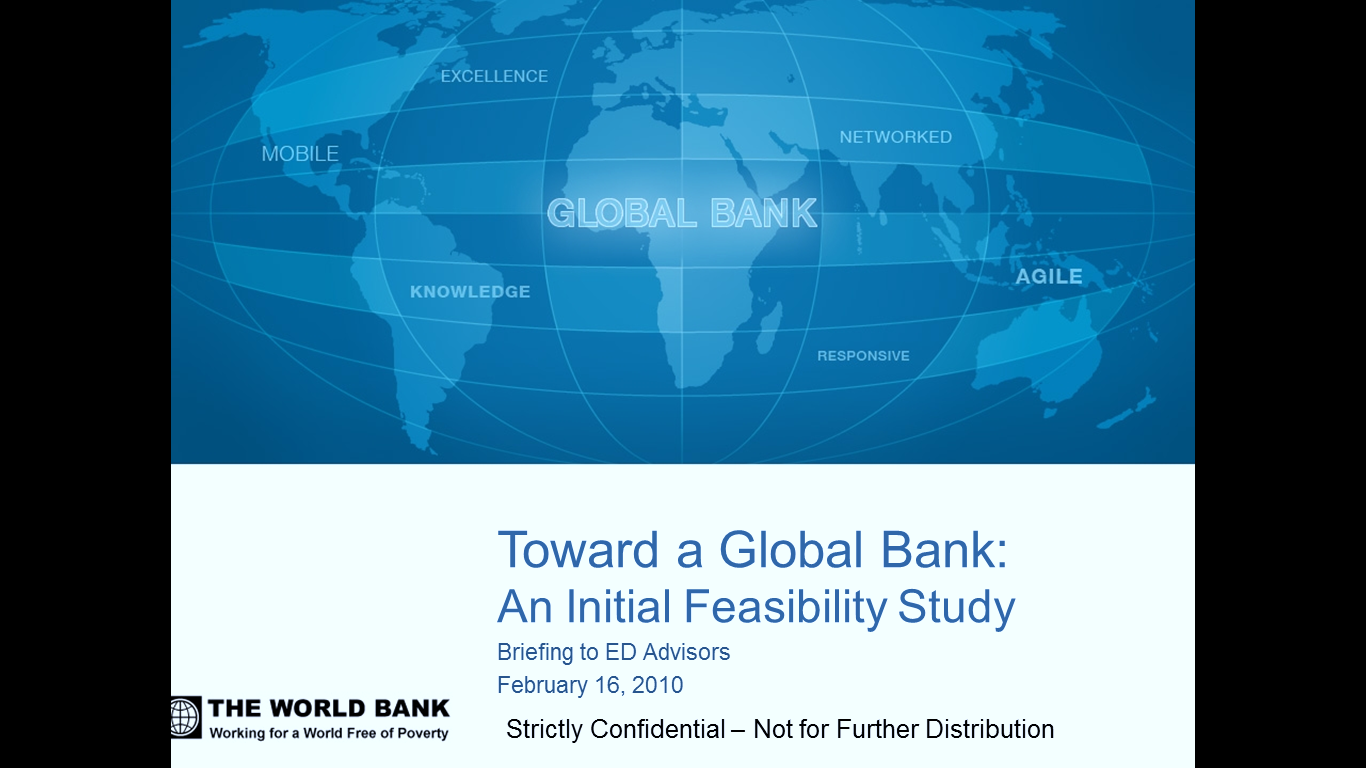 Context: Regional Integration and Africa’s Future Competitiveness
The strides made by African economies in achieving economic growth must be accompanied by efforts to boost long-term competitiveness if the continent is to ensure sustainable improvements in living standards
Regional integration is a key vehicle for helping Africa to raise competitiveness, diversify its economic base and create enough jobs for its young, fast-urbanizing population

The African Development Bank, the World Bank and the World Economic Forum have a demonstrated track-record of collaboration one the issue of Regional Integration in Africa and its impact on African competitiveness
Africa has a significant way to go if all countries are to reach the frontier of what the best performers are achieving in the area of regional integration. 
The greatest divergence in regional performance is in the area of financial integration and macroeconomic policy convergence. 
Interestingly, countries with the largest economies do not always perform the best.
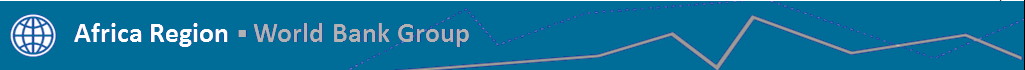 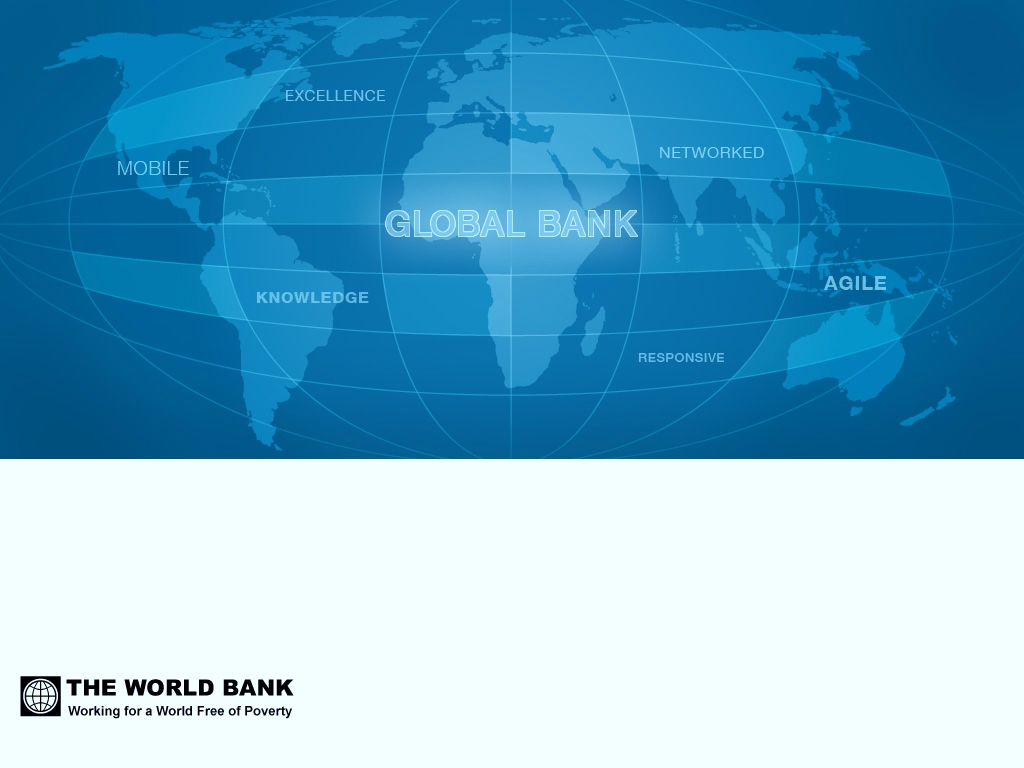 THE WORLD BANK
4
HIGHLY CONFIDENTIAL - Not for Distribution
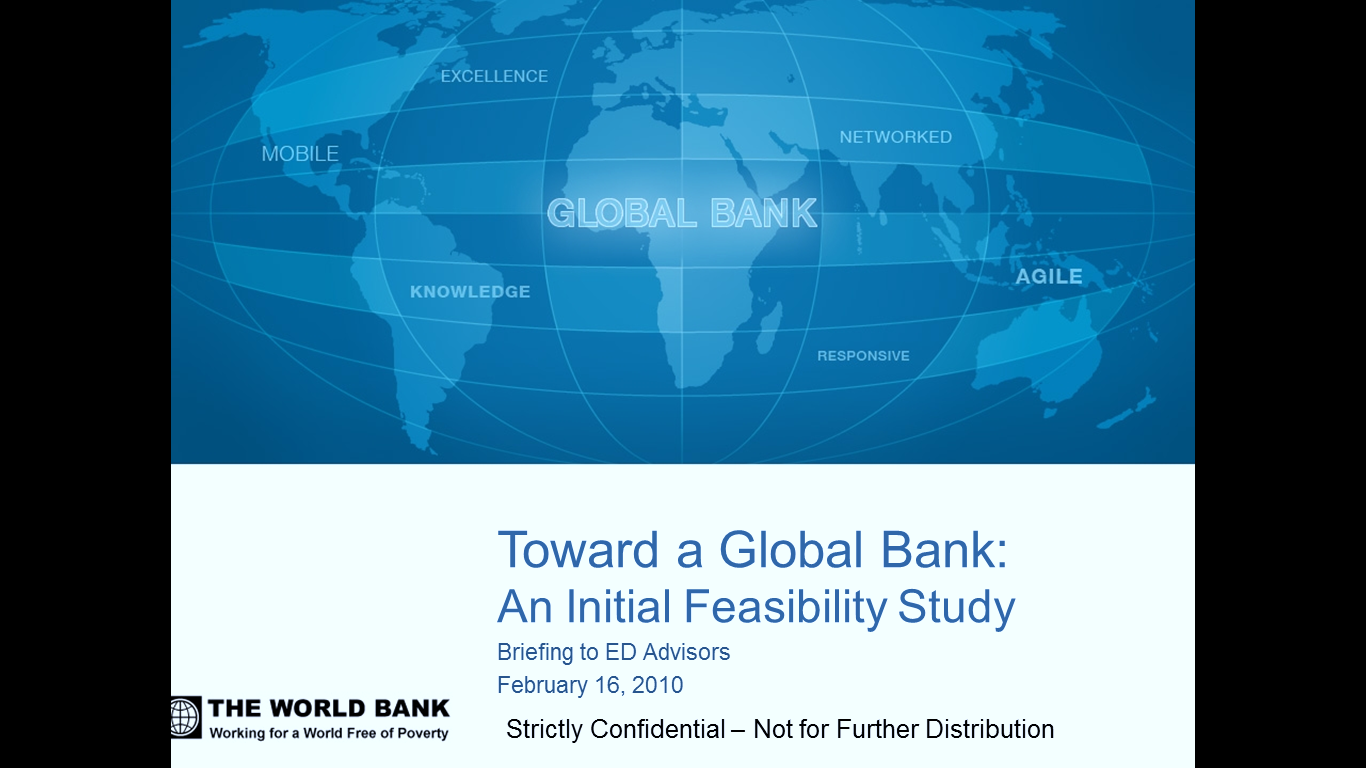 Context: The Case for Africa
There are 53 sovereign states in Africa with a broad range of languages and economic and social policies, a majority of which have very small economies. 
On average, each country has four neighbors, and 15 African countries are landlocked. 
Economic integration would allow small economic entities to benefit from the scale created by unified markets and improve resilience by leveraging common capacities to respond to individual vulnerabilities. 
The effect of geographical fragmentation in Africa is amplified by the fact that African countries trade very little among themselves. 
Intra-African trade was 10 percent of Africa’s total trade in 2009, a relatively small share compared with other developing country regions such as America (22 percent) and Asia (50 percent).
Several factors contribute to the small share of Africa’s intra-African trade, including a colonial trade system designed to channel resources from Africa to Europe; poorly diversified economies that produce similar products across countries; pending trade policy reforms; poor intra-African infrastructure; and limited access to finance and regional payment mechanisms.
African countries have made uneven progress toward market integration through the Regional Economic Communities (RECs):The East African Community (EAC) has launched a common market involving the free movement of factors of production — goods, services, labor and capital—building on a fully operational free trade agreement (FTA) and customs union…while Arab-Maghreb Union (AMU) has made no discernible progress toward the creation of a free trade area among its members.
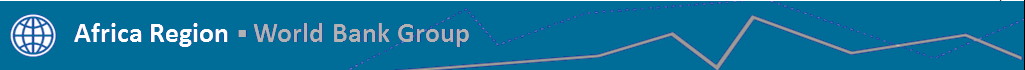 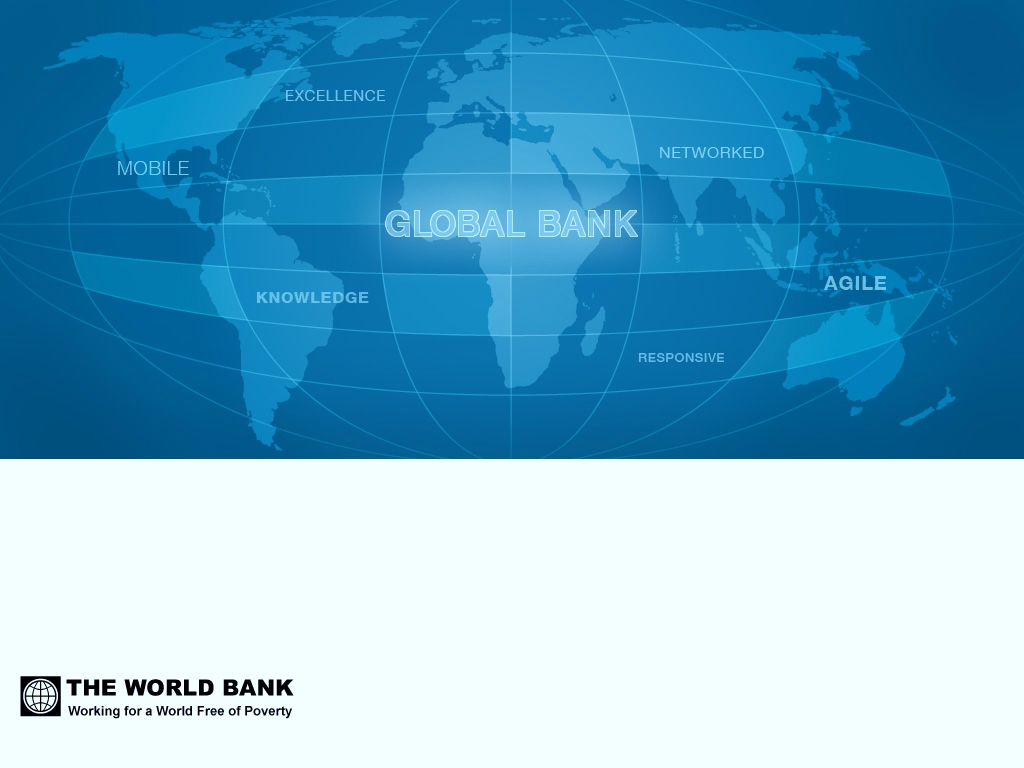 THE WORLD BANK
5
HIGHLY CONFIDENTIAL - Not for Distribution
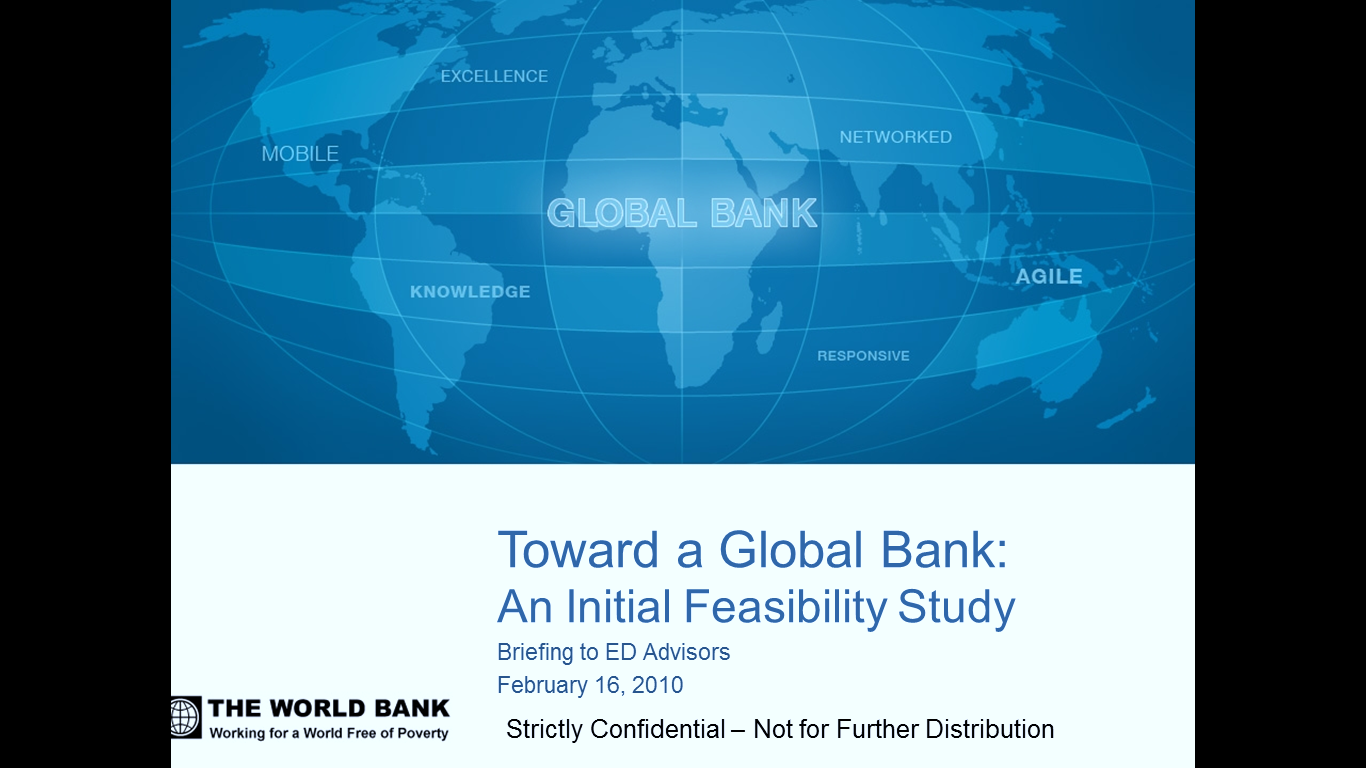 Context: The LPA
The ambition of African leaders to integrate Africa, and to develop the continent through import substitution industrialization, was a key feature of the immediate post-colonial period, and provided the rationale for the Lagos Plan of Action (LPA)
The LPA was an initiative of the Organisation of African Unity (OAU), adopted by Heads of State in April 1980, and keenly supported by the United Nations Economic Commission for Africa (ECA). 
A decade later in 1991 the Abuja Treaty provided strong support for the African integration agenda. This Treaty emphasized African solidarity, self-reliance and an endogenous development strategy, through industrialization.

The proposed framework for African integration and continental industrialization was the division of the continent into regional integration areas that would constitute a united African economy, the African Economic Community. 
To achieve this the Economic Commission for Africa (ECA) supported three regional integration arrangements; the Economic Community of West African States (ECOWAS) for West Africa, which was established in 1975, predating the LPA; the Preferential Trade Area (PTA) covering East and Southern Africa, which was the precursor of the Common Market for Eastern and Southern Africa (COMESA); and the Economic Community of Central African States (ECCAS) for Central Africa. 
The Arab Maghreb Union (AMU) was established in 1989, completing continental coverage.
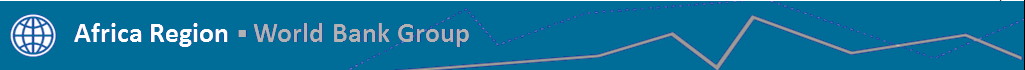 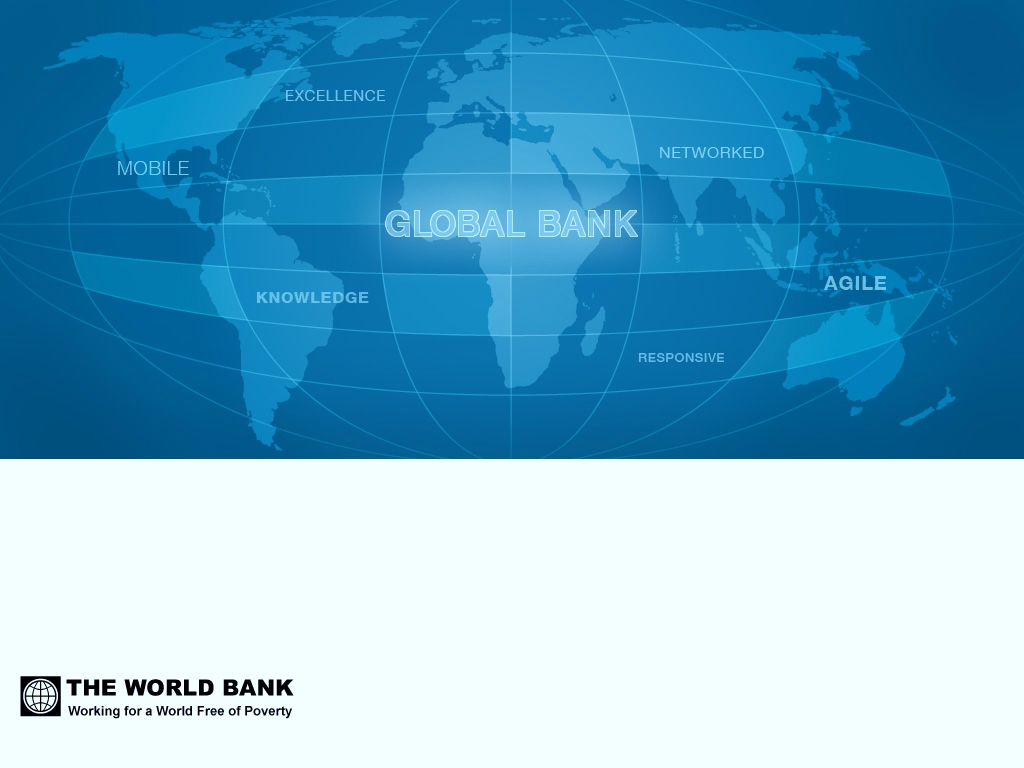 THE WORLD BANK
6
HIGHLY CONFIDENTIAL - Not for Distribution
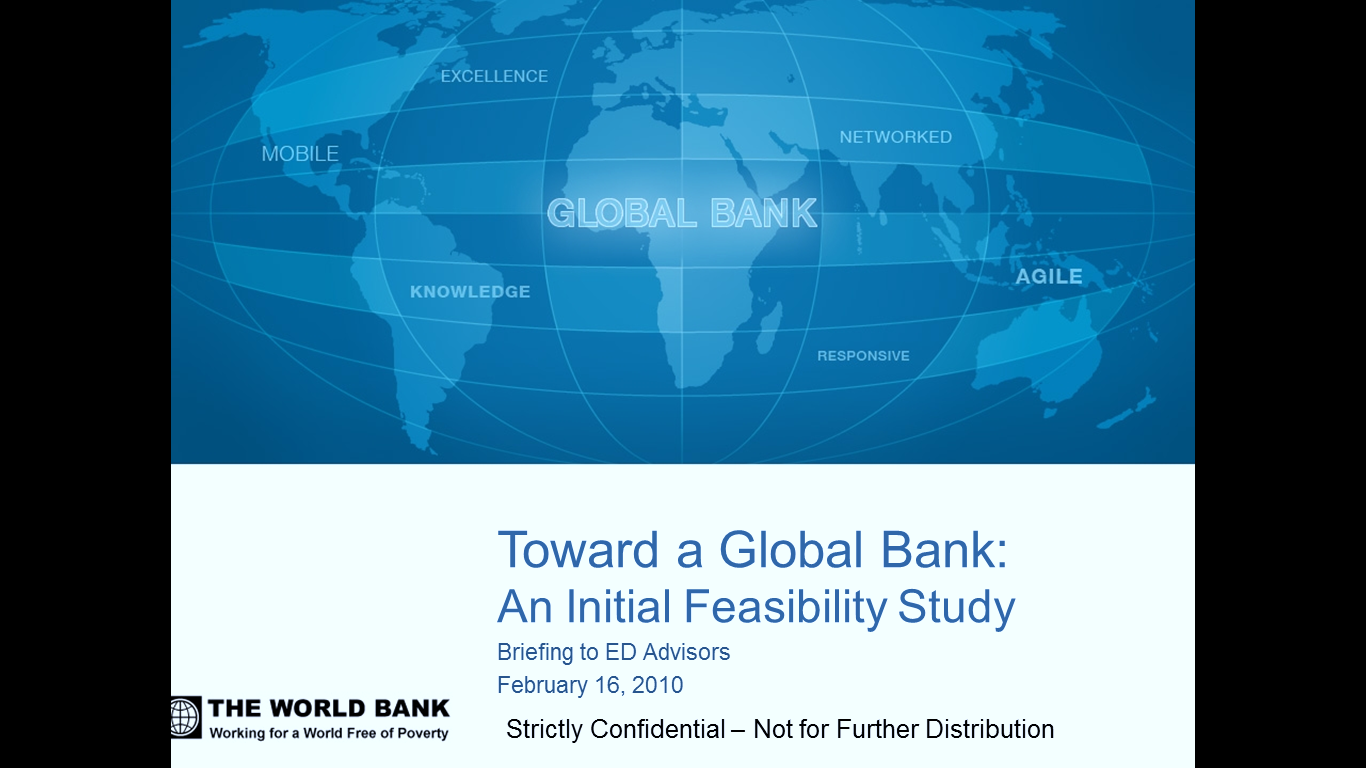 Key Policy Challenges
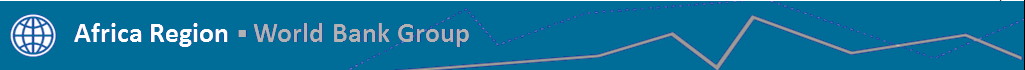 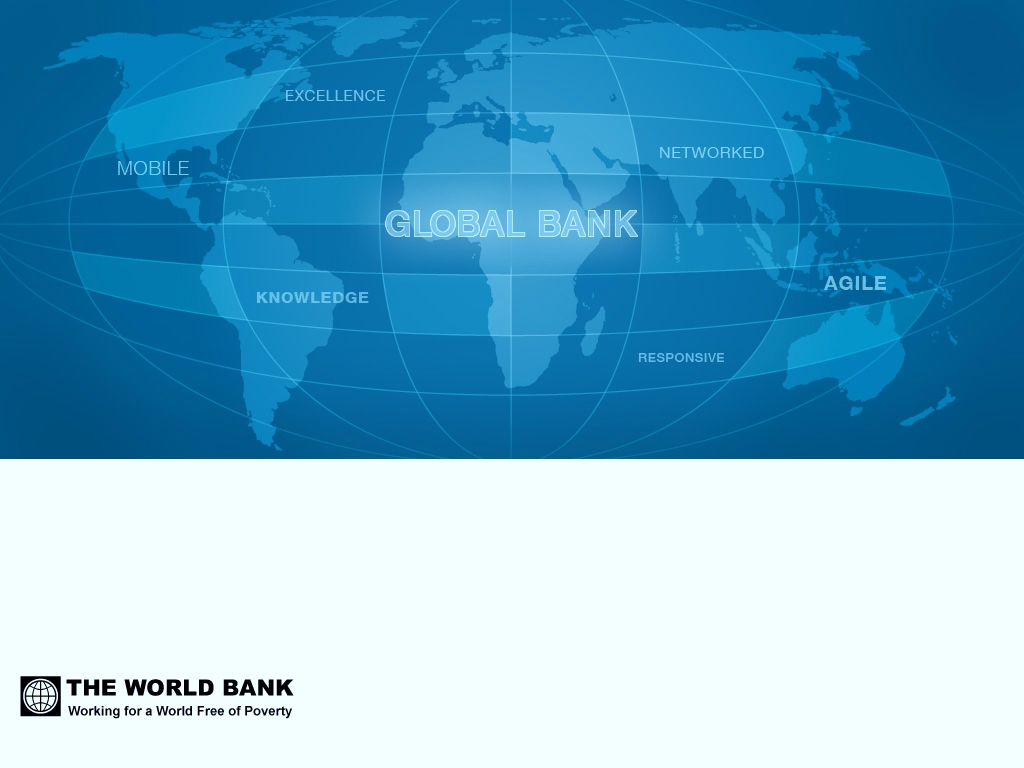 THE WORLD BANK
7
HIGHLY CONFIDENTIAL - Not for Distribution
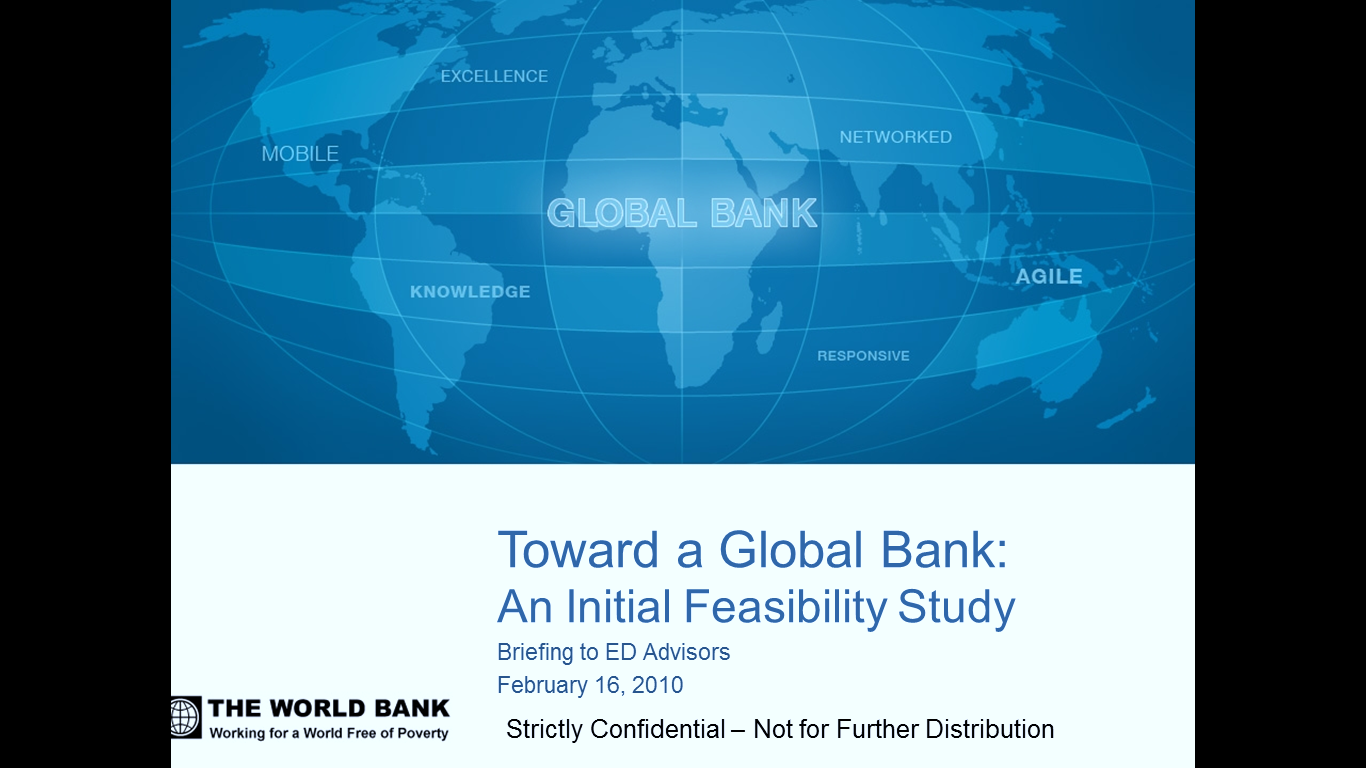 Scoping Out the Challenges: A Closer Look
Many constraints exist, increasing the transaction costs of trade. 
Geography is an important consideration. Low per capita densities of rail and road transport infrastructure, which in colonial times was designed to transport primary products to port. 
Poorly developed cross-country connections are the outcome. The reality on the ground is that transport costs in Africa are still among the world’s highest. 
For example, shipping a car from Japan to Abidjan costs US$1 500 (including insurance); shipping that same car from Addis Ababa to Abidjan would cost US$5 000. 
Throughout the continent, many road, air, and rail networks remain unconnected.
Cost inefficiency, and the lack of competition in air transport because of regulatory policies, result in high costs of air travel.
Overall, the high cost and unreliability of transport services contribute to a high-cost business environment in which firms are forced to keep higher levels of inventories, which means that cost-saving management systems of ‘just in time’ production cannot be used.
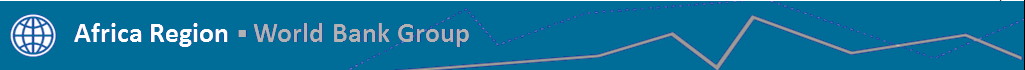 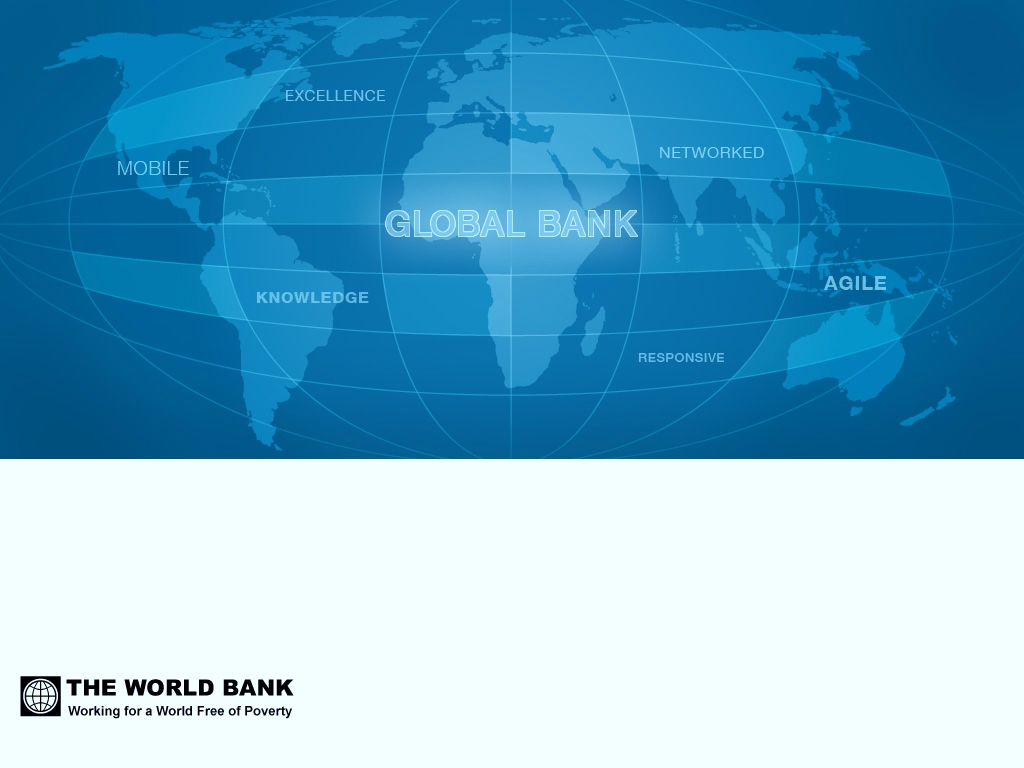 THE WORLD BANK
8
HIGHLY CONFIDENTIAL - Not for Distribution
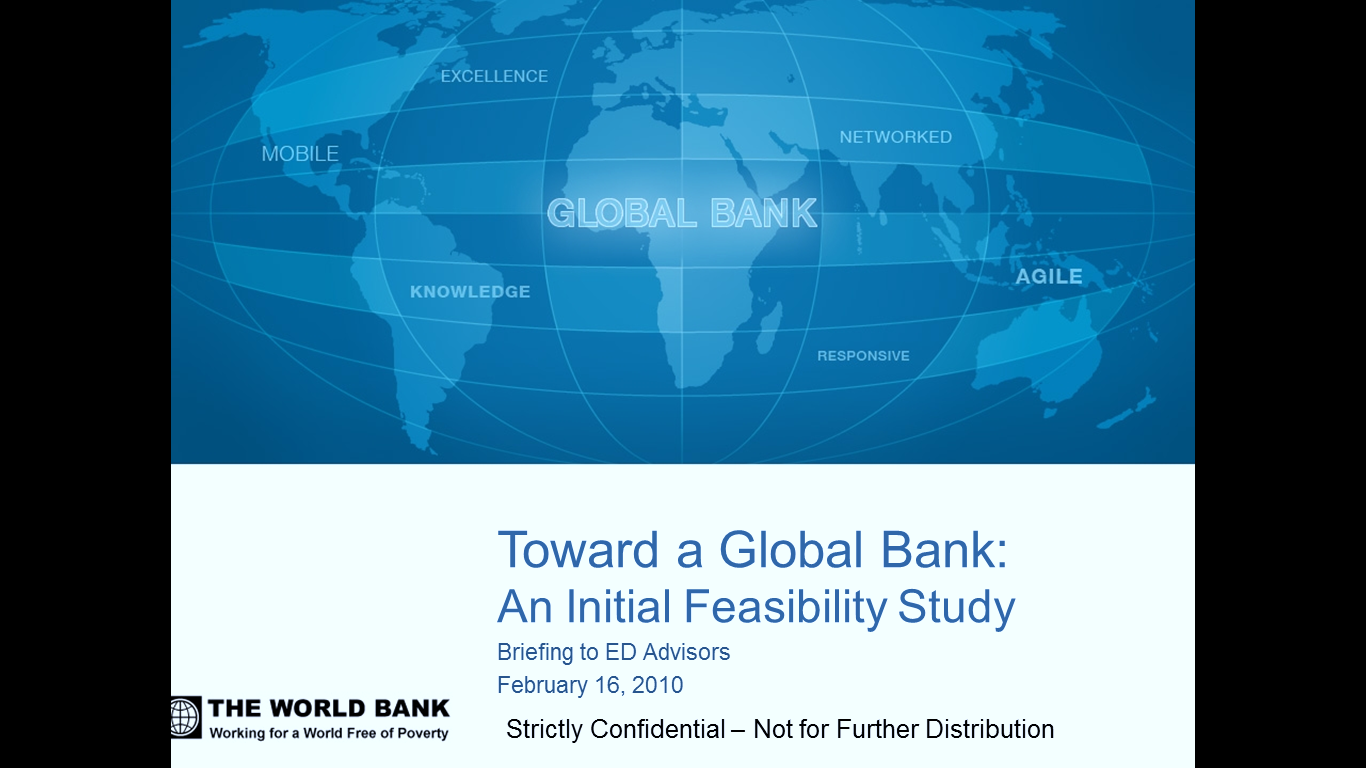 The African Regional Integration Index
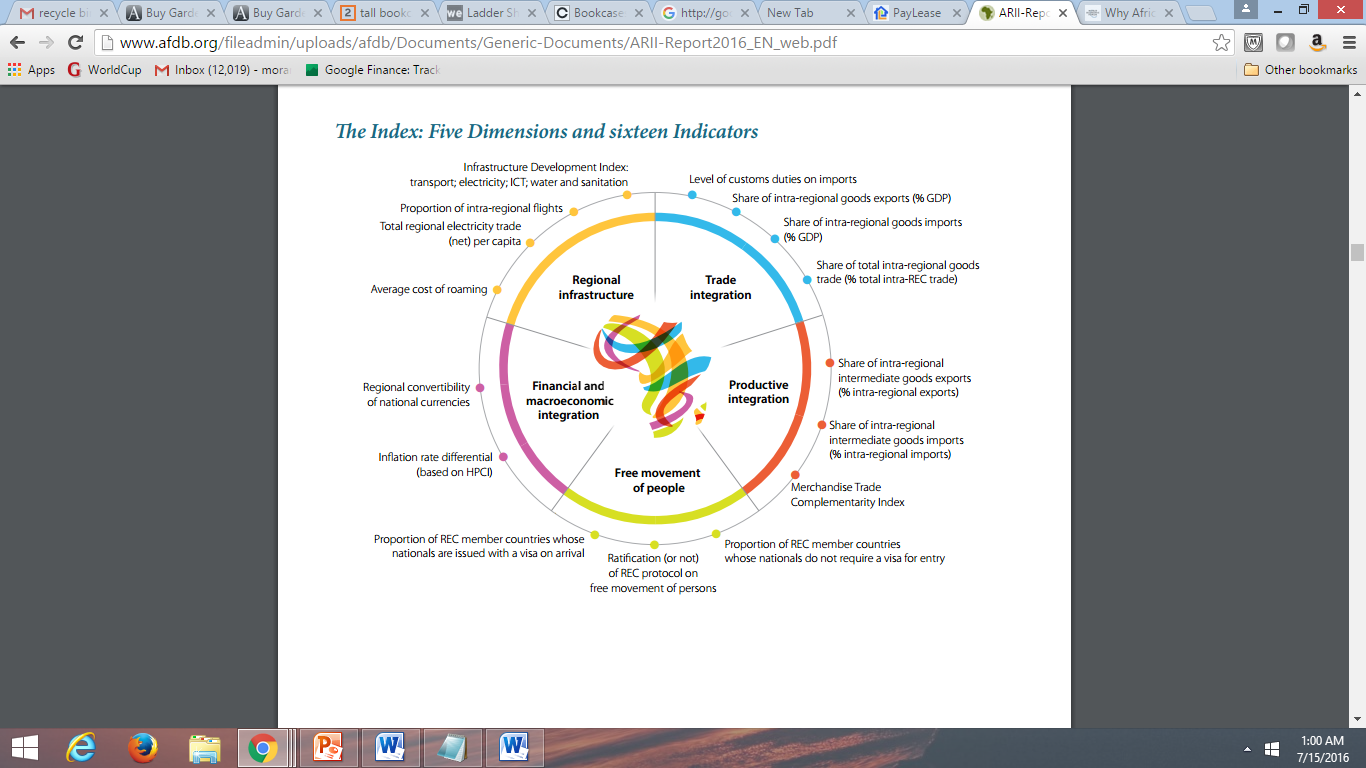 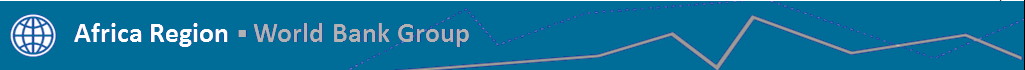 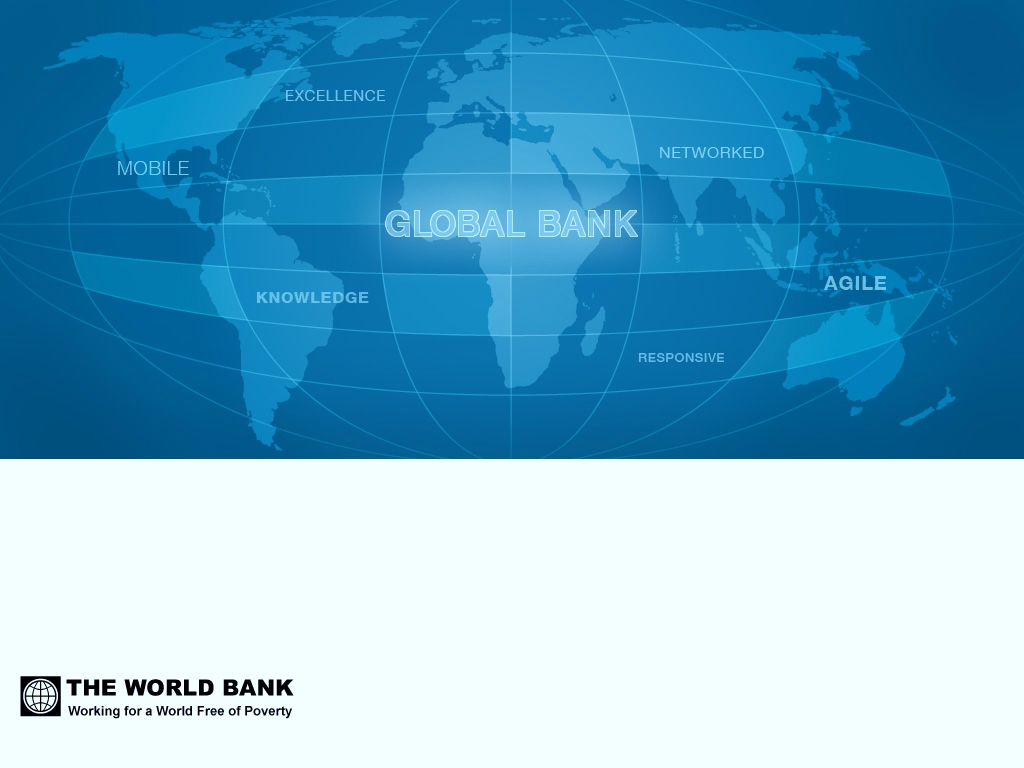 THE WORLD BANK
9
HIGHLY CONFIDENTIAL - Not for Distribution
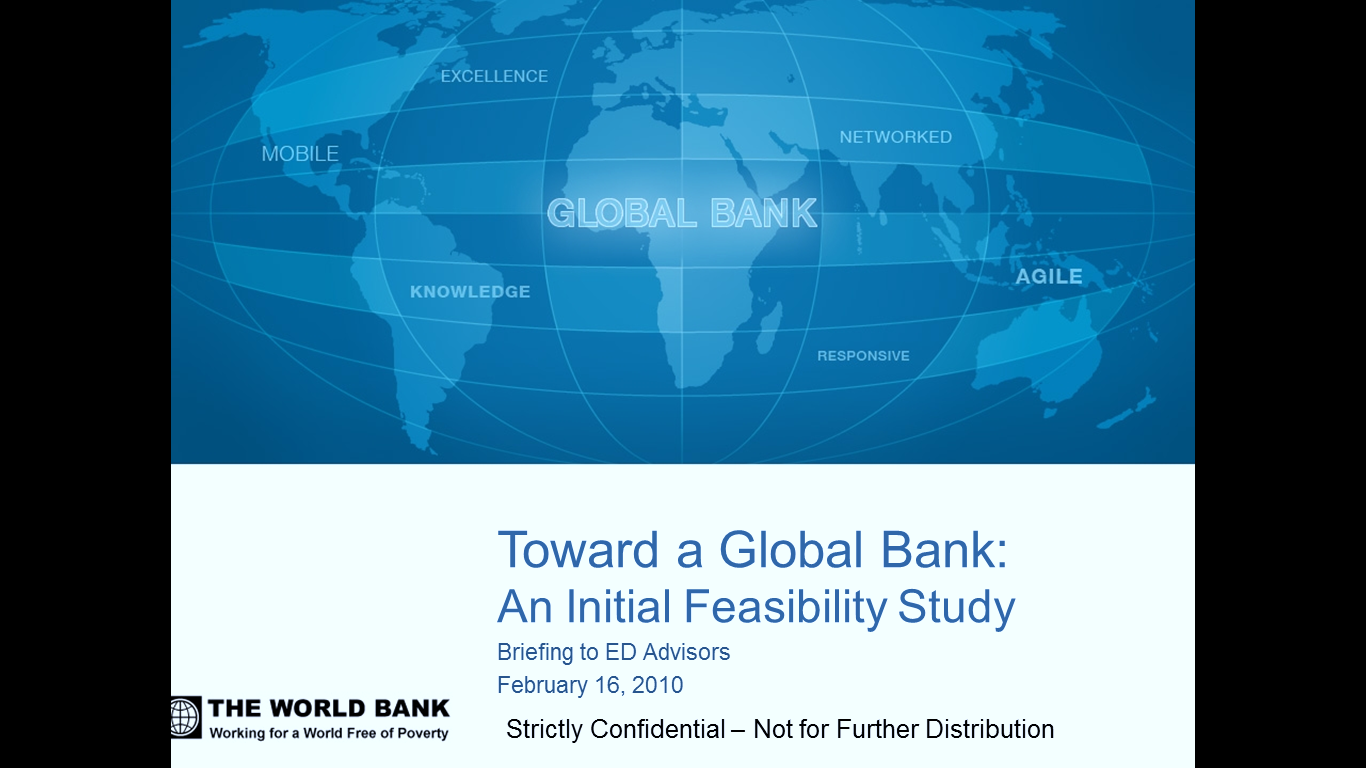 Regional Integration: Who Is Leading the Way?
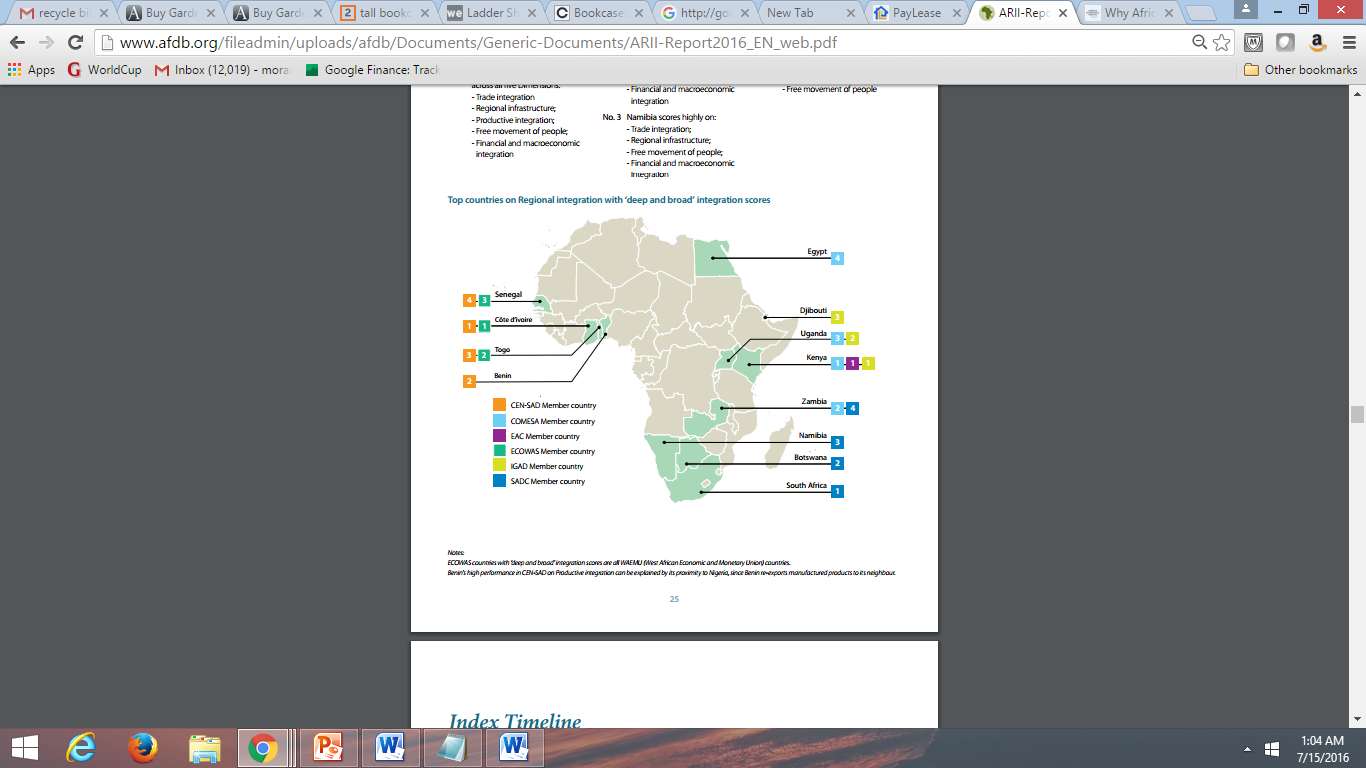 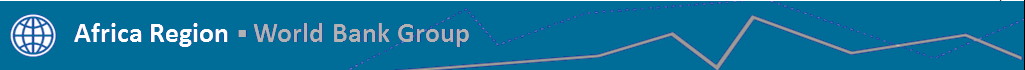 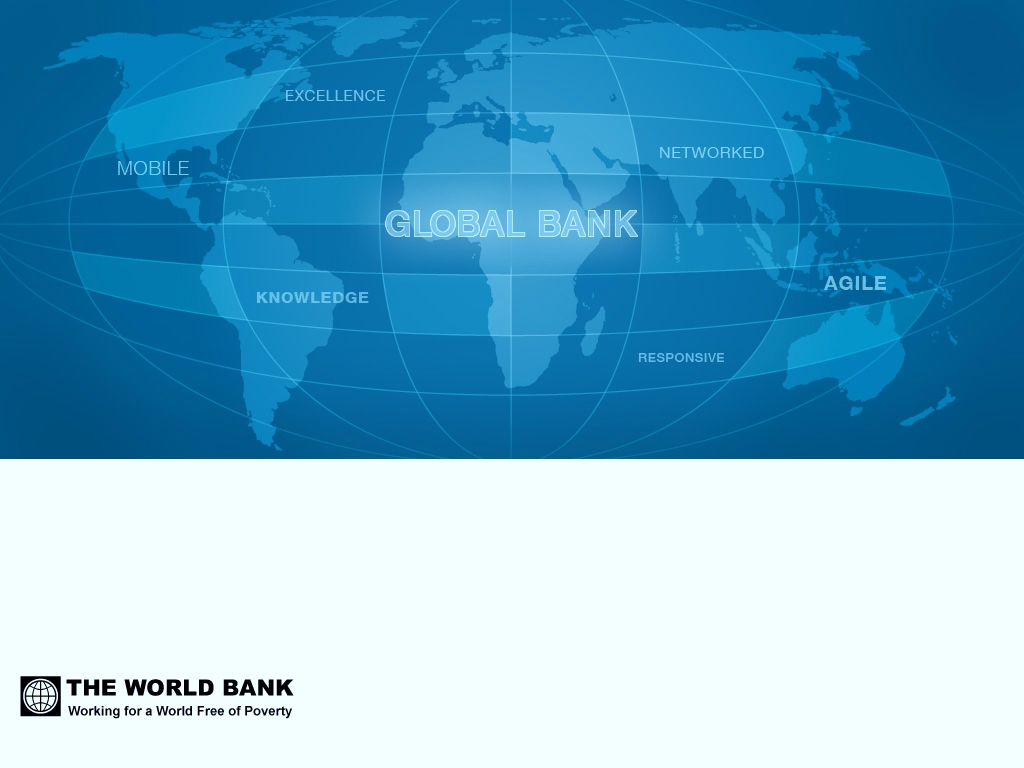 THE WORLD BANK
10
HIGHLY CONFIDENTIAL - Not for Distribution
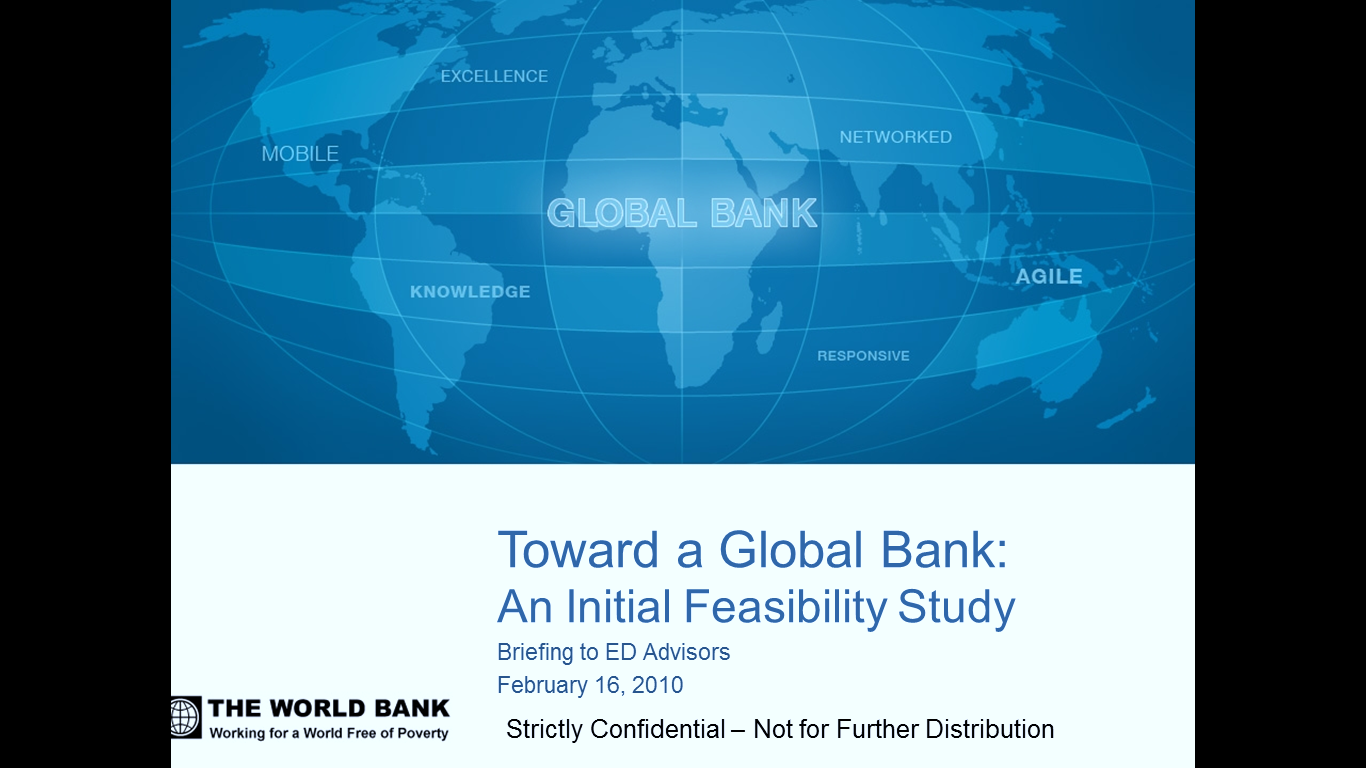 Regional Integration: Who Is Leading the Way?
The Africa Regional Integration Index Report – Africa’s first effort to measure progress on regional integration – was launched Saturday, April 2, 2016, during African Development Week
Out of all the Regional Economic Communities, the report cites the East African Community as the most integrated region
The ARII is a collaborative effort between the African Development Bank (AfDB), the African Union Commission (AUC) and the Economic Commission for Africa (ECA)
The ARII looks at 16 indicators across five broad dimensions, which are: trade integration, productive integration, regional infrastructure, free movement of people, and financial integration. 
The indicators measure important aspects such as share of intra-regional trade as a percentage of total trade, and proportion of intra-regional flights, amongst others. 
Countries that scored highly in a number of dimensions include Kenya, South Africa, Côte d’Ivoire and Cameroon.
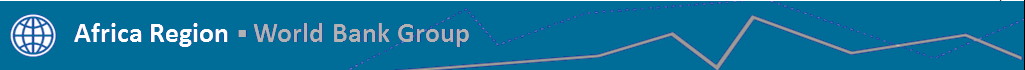 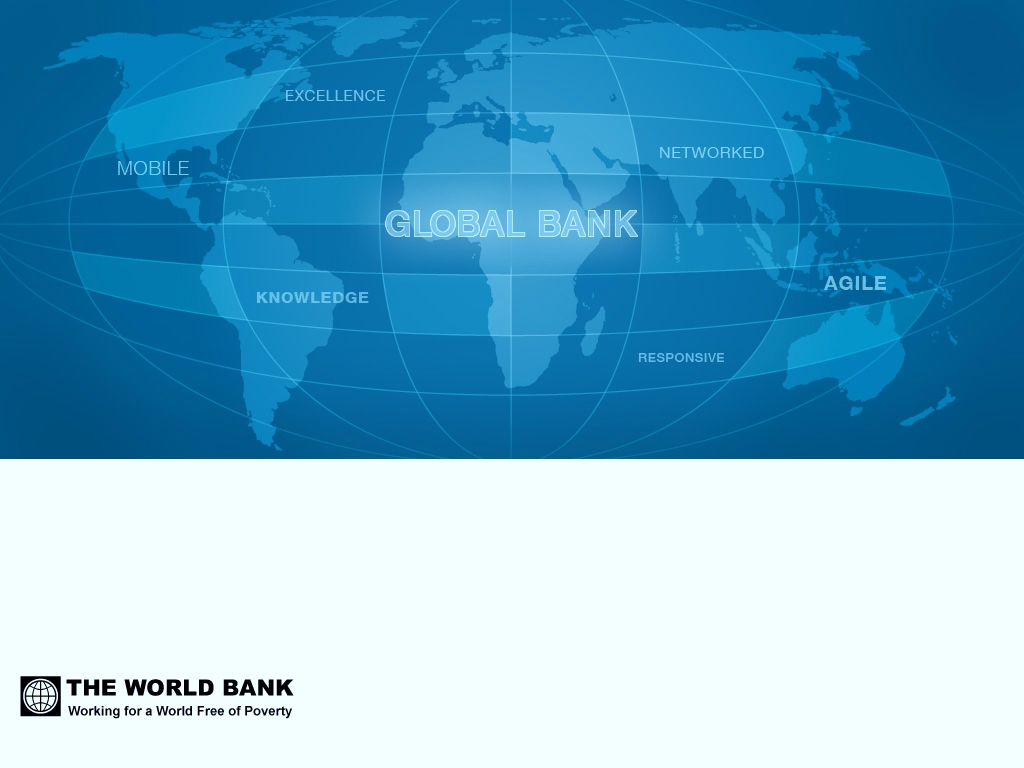 THE WORLD BANK
11
HIGHLY CONFIDENTIAL - Not for Distribution
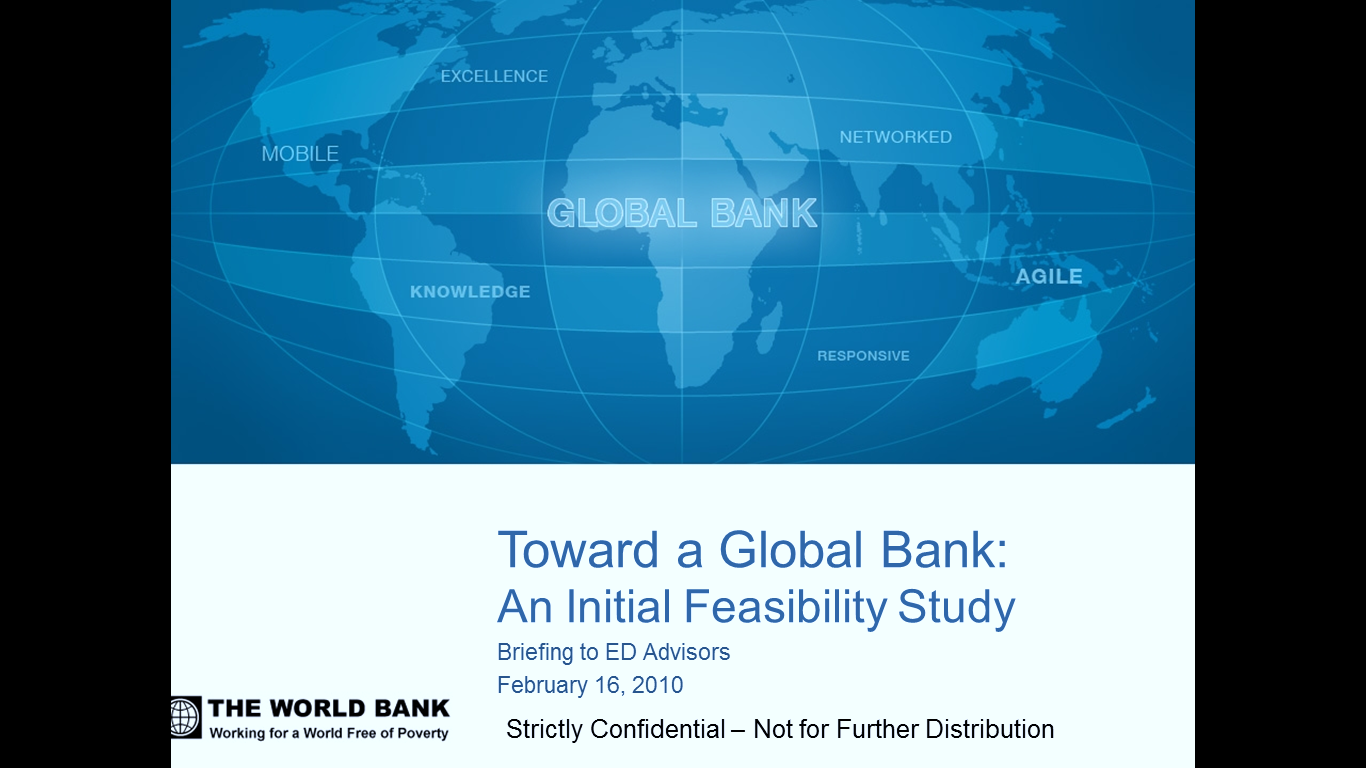 Key Facts and Figures
More than 80 percent of Africa’s exports are still destined for outside markets, with the European Union (EU) and the United States accounting for more than 50 percent of this total. 
Asia, and China in particular, are also important export markets for African countries and RECs. 
Africa imports more than 90 percent of her goods from outside the continent, despite resource endowments which provide the potential to supply its own import needs. 
On average, only about 10 to 12 percent of African trade takes place amongst African nations. This can be attributed partly to the slow implementation of regional integration agreements designed to eliminate tariff and non-tariff barriers.
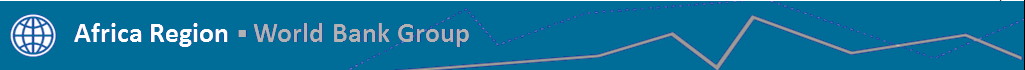 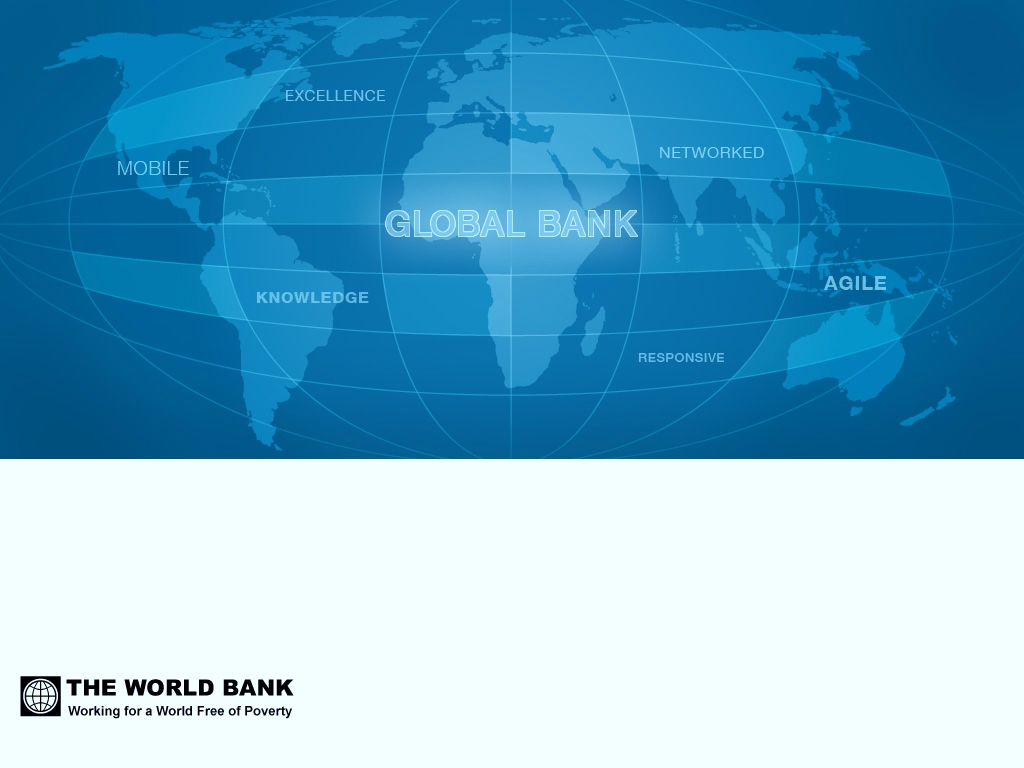 THE WORLD BANK
12
HIGHLY CONFIDENTIAL - Not for Distribution
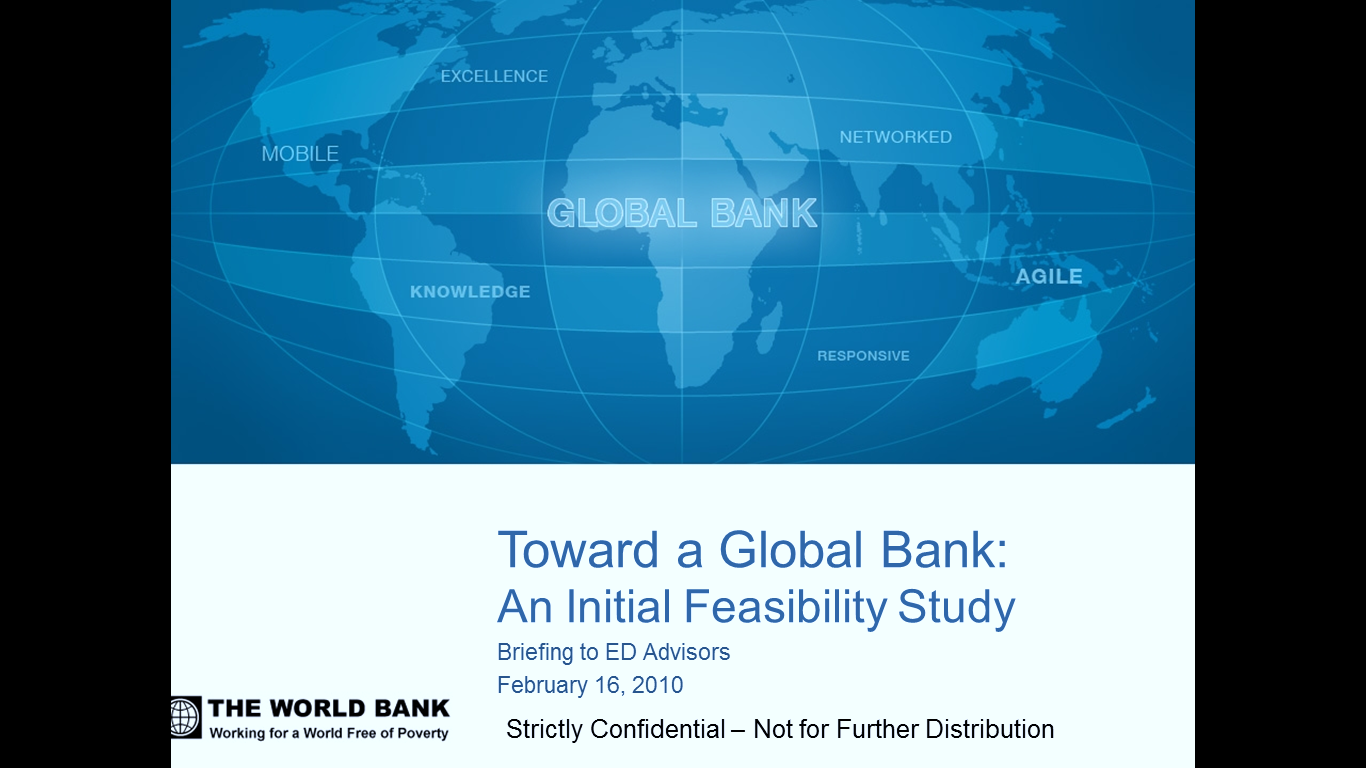 In Focus: Formal and Informal Trade
On average, formal intra-African trade accounts for about 14% of total African trade. This is low compared to other regions. 
Intra-regional trade as a share of trade is 17% in South and Central America, 42 % in North America, 62% in the European Union and 64% in Asia. However, a significant portion of economic exchanges taking place along various African borders are informal.
Manufactured products represent about 46% of intra-African formal trade. This indicates the huge potential for the development of supply chains across the continent. 
Africa’s predominately monocultural economic base can be changed by adding value to goods produced on the continent. Along with productivity gains and a boost in competiveness, enough jobs can be created for the continent’s young and rapidly urbanizing population.
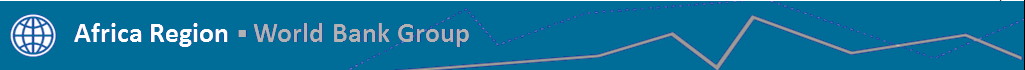 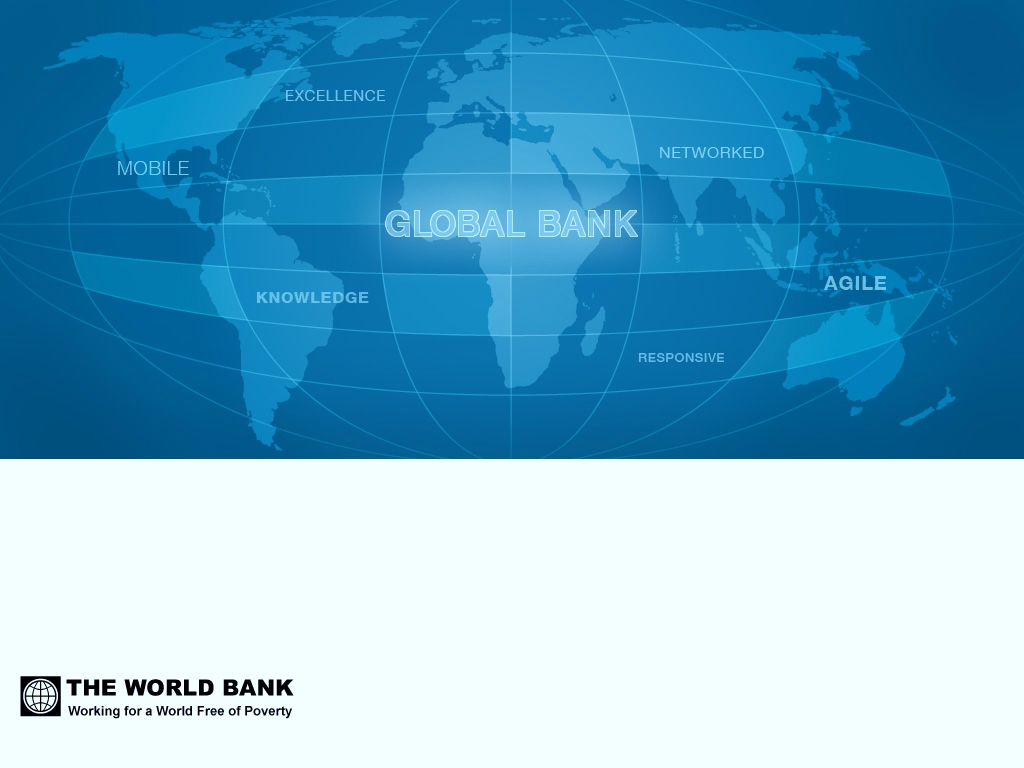 THE WORLD BANK
13
HIGHLY CONFIDENTIAL - Not for Distribution
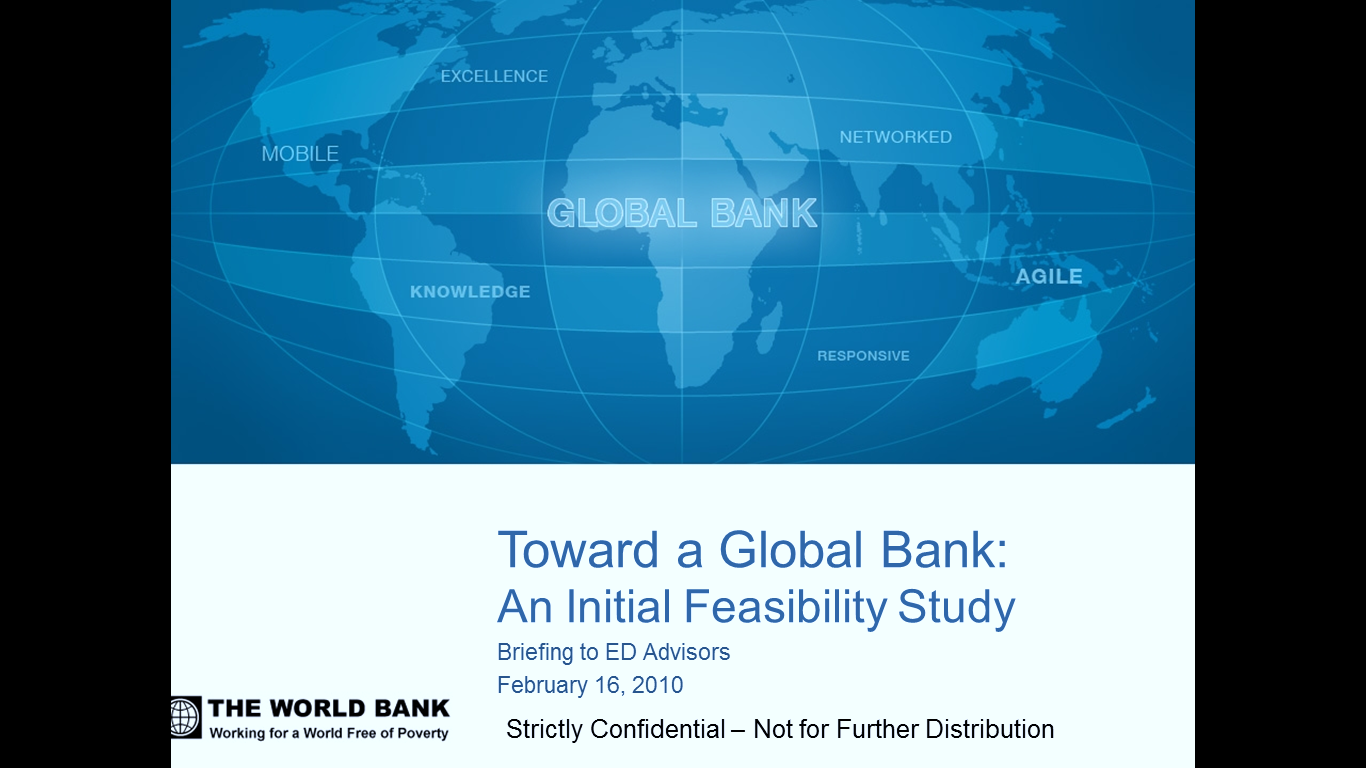 In Focus: Big Data
The use of ‘big data’ techniques has offered opportunities for the index to be a frontrunner of innovative methodologies. For instance, collection of airline data to provide datasets on flight patterns between airports is used to calculate an aggregate of intra-African flights; or trade tariff data is employed to calculate averages of trade-weighted intra-African tariffs.
In light of the advances made in the telecommunications industry, there is potential to leapfrog technology and leverage sources of big data generated from online content, social media or satellites to mobile-phone technology to support refined policy choices. 
With more than 629 million mobile-phone users, phone data is proving to be a gold mine for decision-makers. This data is already making a difference in numerous areas, from humanitarian assistance to tracking the transmission of diseases and helping compensate farmers in real time for weather -related crop failures. Africa’s mobile banking systems have not only changed the way financial transactions are carried out on the continent, but are becoming a reference for the rest of the world.
Notwithstanding these successes, further investments are required to take full advantage of big data’s potential. Data-user communities are being designed that will help validate data entries generated by others rather than from official statistical entities. 
With data enablers in place, entrepreneurs will be able to assess which markets are worth plugging into. Making the right decisions can only be accomplished through having the right knowledge.
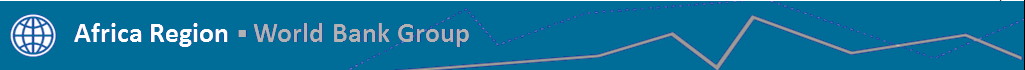 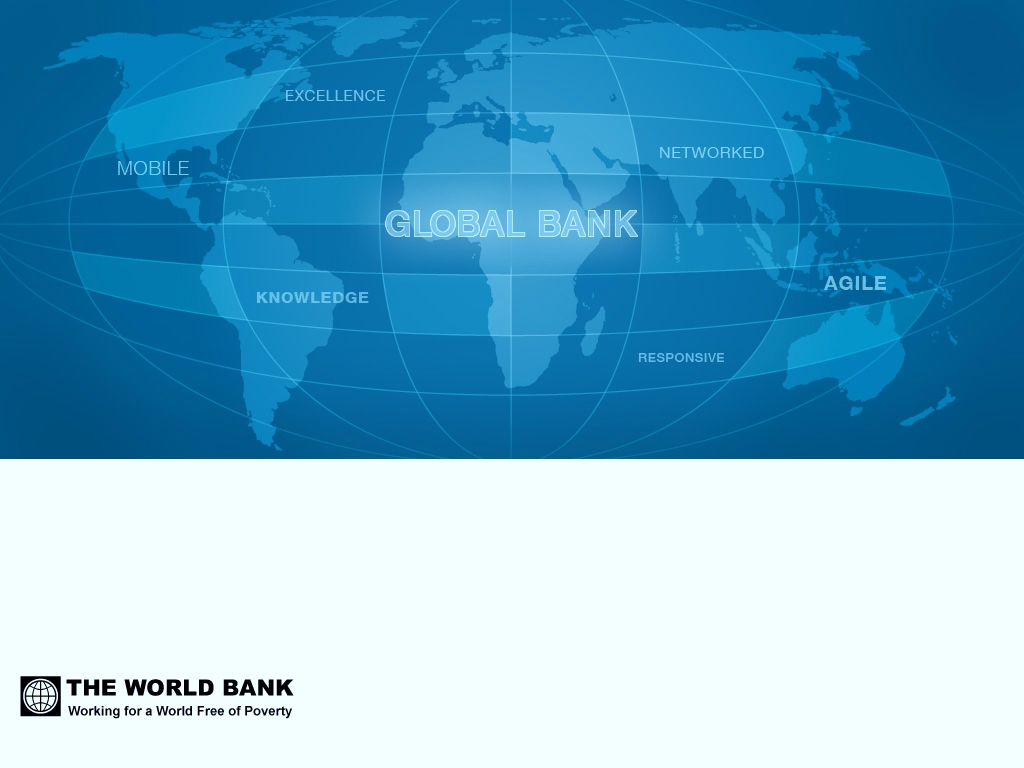 THE WORLD BANK
14
HIGHLY CONFIDENTIAL - Not for Distribution
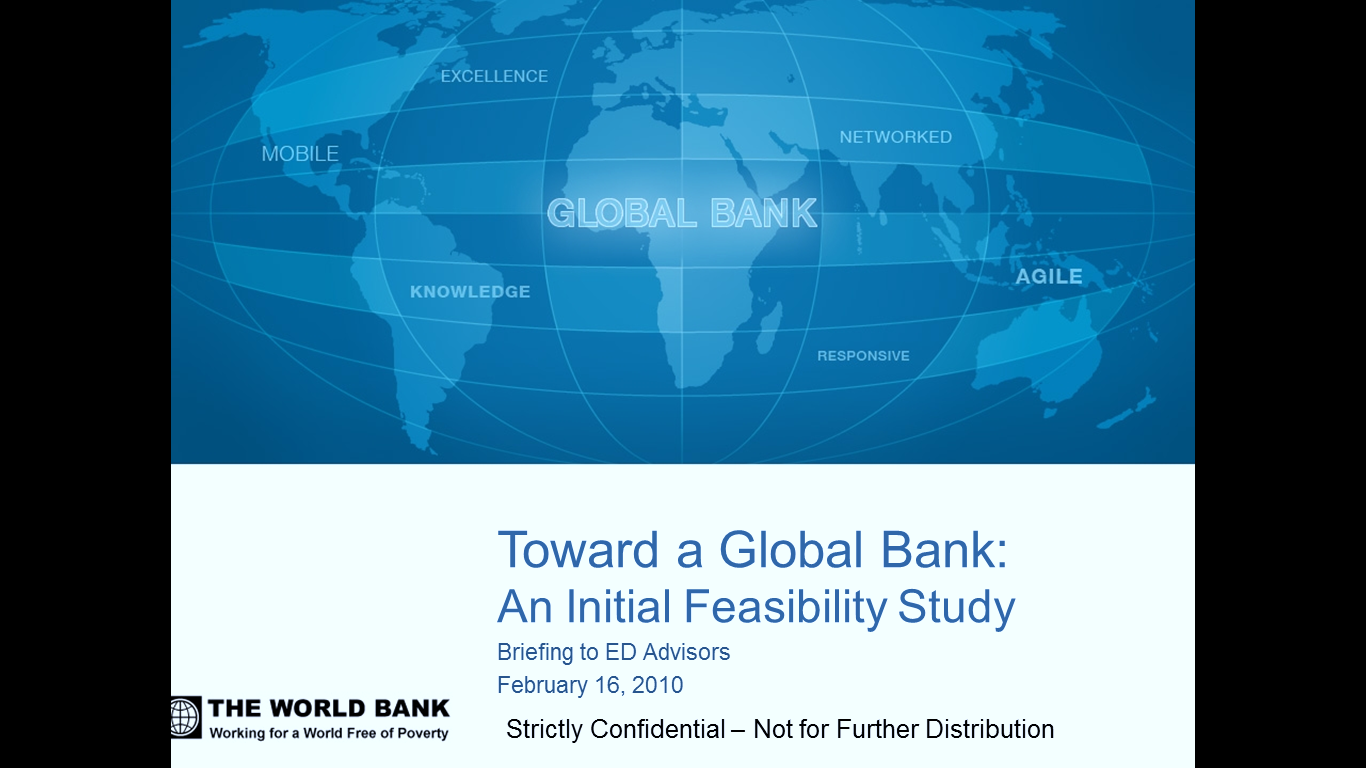 Where Do We Go From Here?
East Africa’s accelerated integration process is opening up possibilities that were unthinkable not long ago. 
In a couple of years he may be able to tap into West Africa’s 350 million people without having to pay the high tariffs and transport costs that currently make it easier to export to Europe than to other parts of the continent.
Initiatives to accelerate the speed of Africa’s regional integration are gaining momentum. 
They include the establishment of a Continental Free Trade Area by 2017, an action plan to boost intra-African trade and the dismantling of trade barriers through establishment of sub-regional free trade areas and customs unions. 
Measures to simplify customs procedures, the free movement of people and the development of regional infrastructure are also being put in place. 
The spirit of the 1991 Abuja Treaty, which has served as the blueprint for such an ambitious goal, is finally being taken seriously.
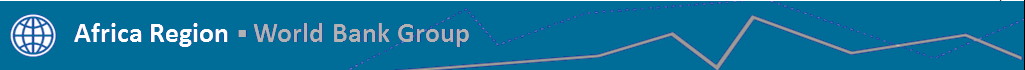 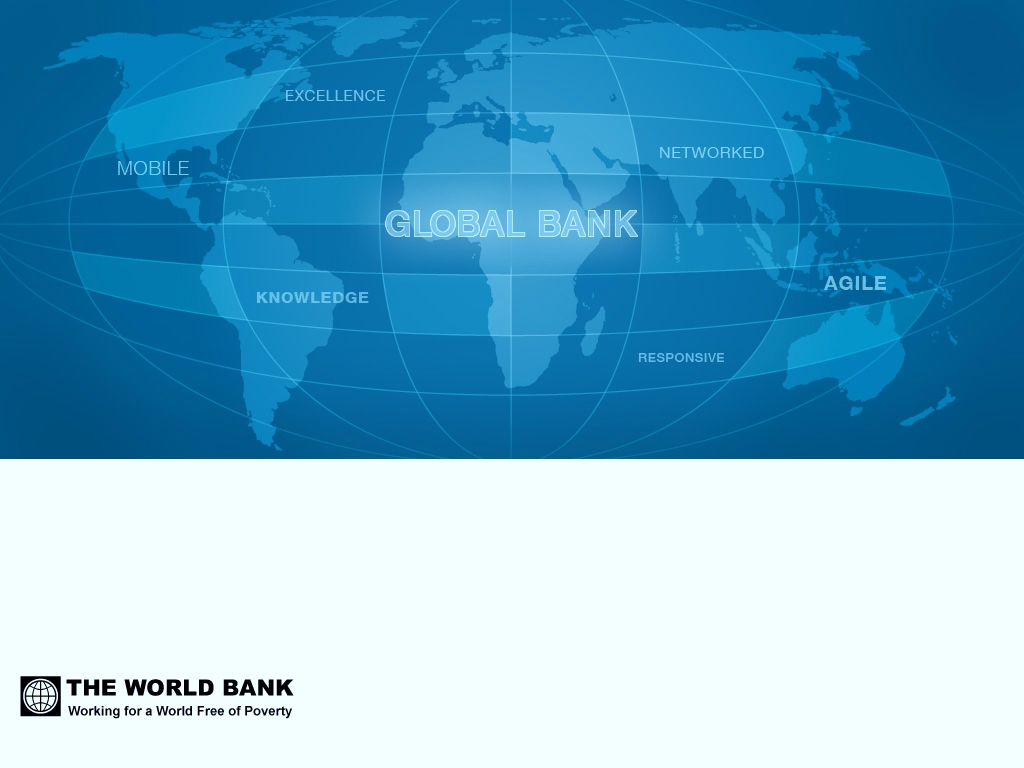 THE WORLD BANK
15
HIGHLY CONFIDENTIAL - Not for Distribution
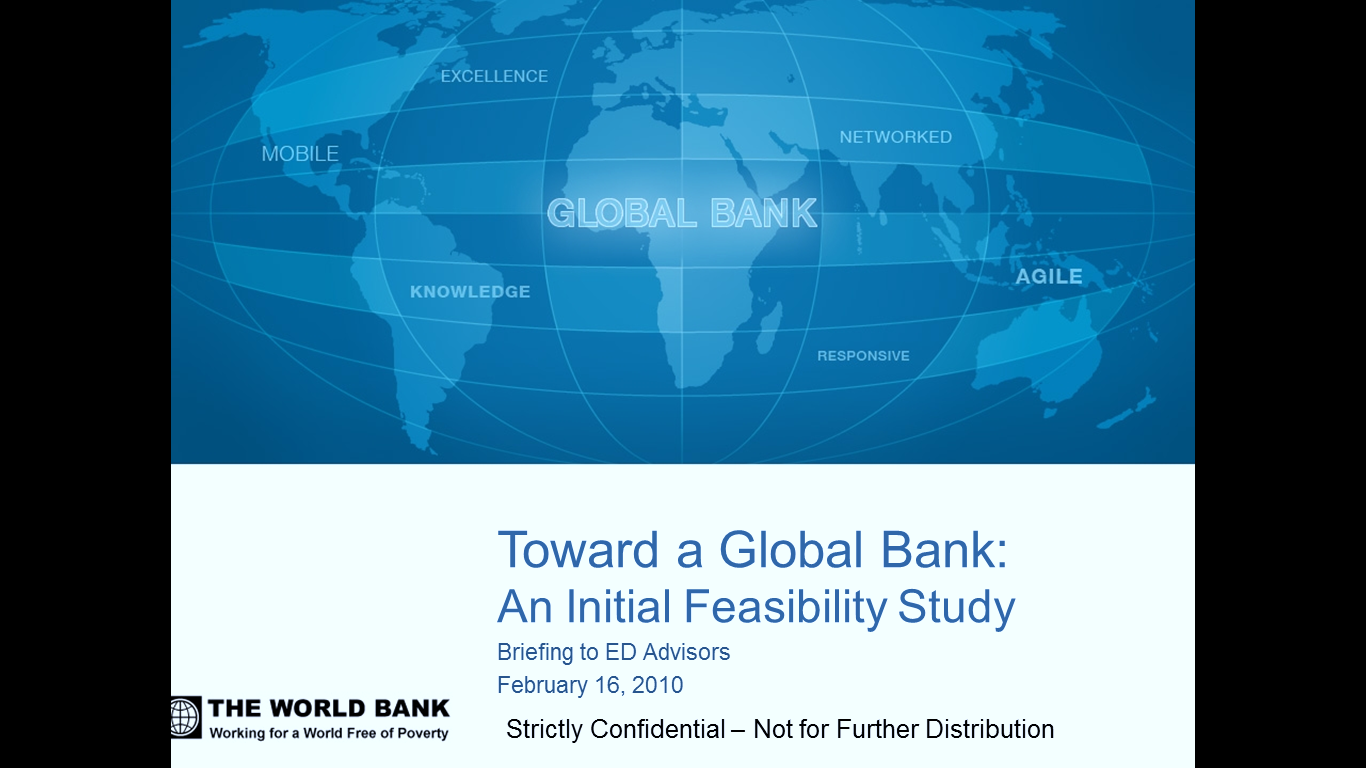 Where Do We Go From Here?
The benefits of integration for growth and human development will be magnified if accompanied by investments in infrastructure, both national and cross border. These investments allow people and inputs to move to more productive opportunities, and allow finished goods and services to reach broader markets. 
The need is particularly acute in Africa given the large distances that might be involved between areas of production and markets. Investments are needed not only in transport, but also power, water and communications. These are key considerations for enhancing competitiveness in the region.
Differentiated regulatory schemes and trade standards represent a drag on regional economic activity.
Much can be gained by harmonizing frameworks and making all economic agents aware of their parameters. This is true for labor markets (and cross-border mobility) as well as markets for goods and services
Regional economic integration allows for a new exploration of regional industrial policy. Because of market scale, larger labor pool, and diversified resource and production bases, regional policies that work together with existing comparative advantages
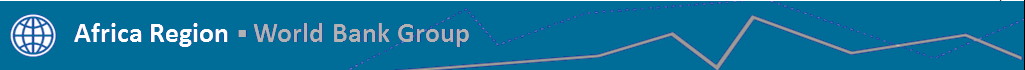 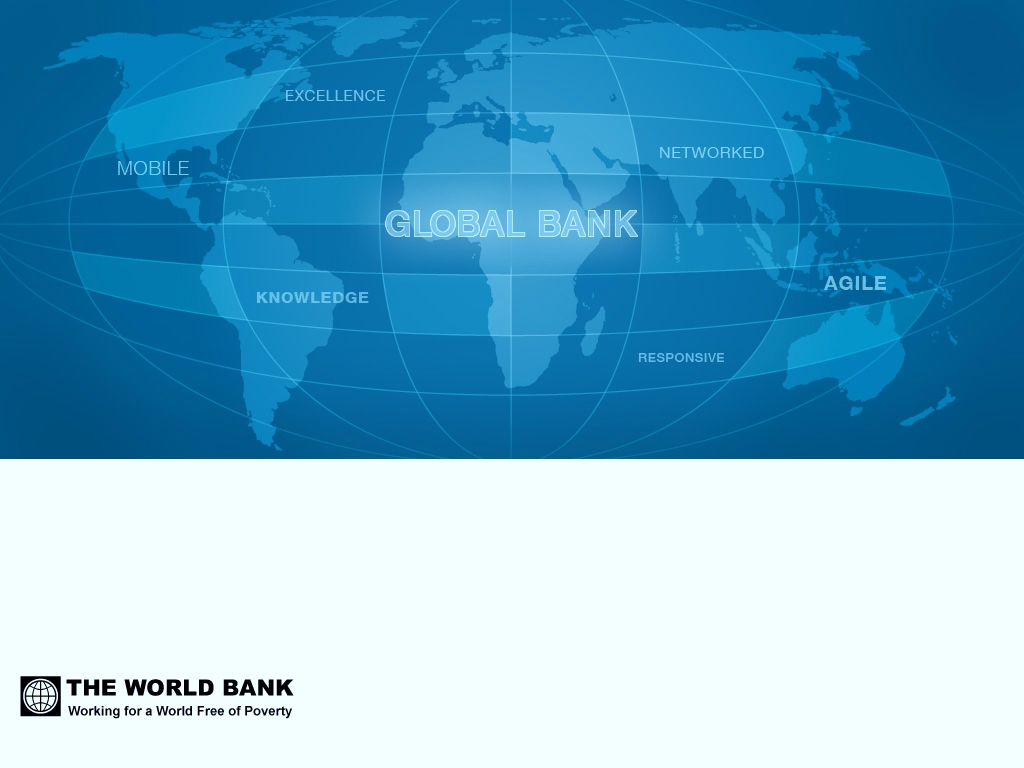 THE WORLD BANK
16
HIGHLY CONFIDENTIAL - Not for Distribution
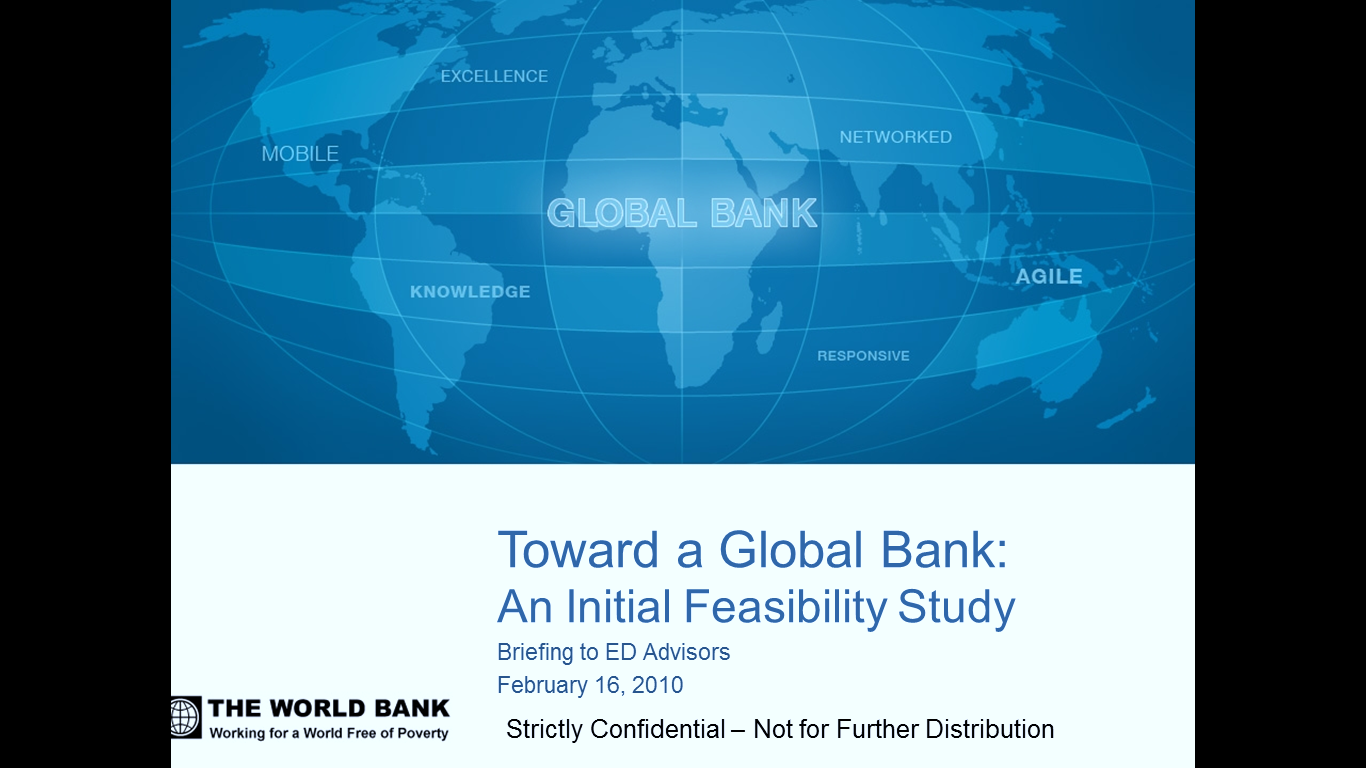 Where Do We Go From Here?
The process of economic integration, including among African countries, will give rise to adjustment costs and distributional impacts across countries. African countries need to build strong regional institutions and policies that go beyond the development of regional standards and monitoring. 
These institutions must also have the instruments and resources necessary to protect the stability of the regional space from internal and external shocks. 
Economic integration will also entail distributional impacts within countries, and not all impacts will be positive. 
The human development gains of integration can be maximized and sustained with appropriate social policies. Social protection systems can play a key role in helping populations cope not only with shocks but also the risks that more open and competitive markets bring. 
Health and education policies play an important role in the context of economic integration by empowering citizens and bolstering productivity. 
Enhanced regional integration provides a platform for strengthening cooperation on common environmental challenges and preserving the natural resource base on which Africa’s development and livelihoods depend on.
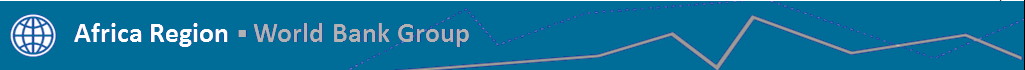 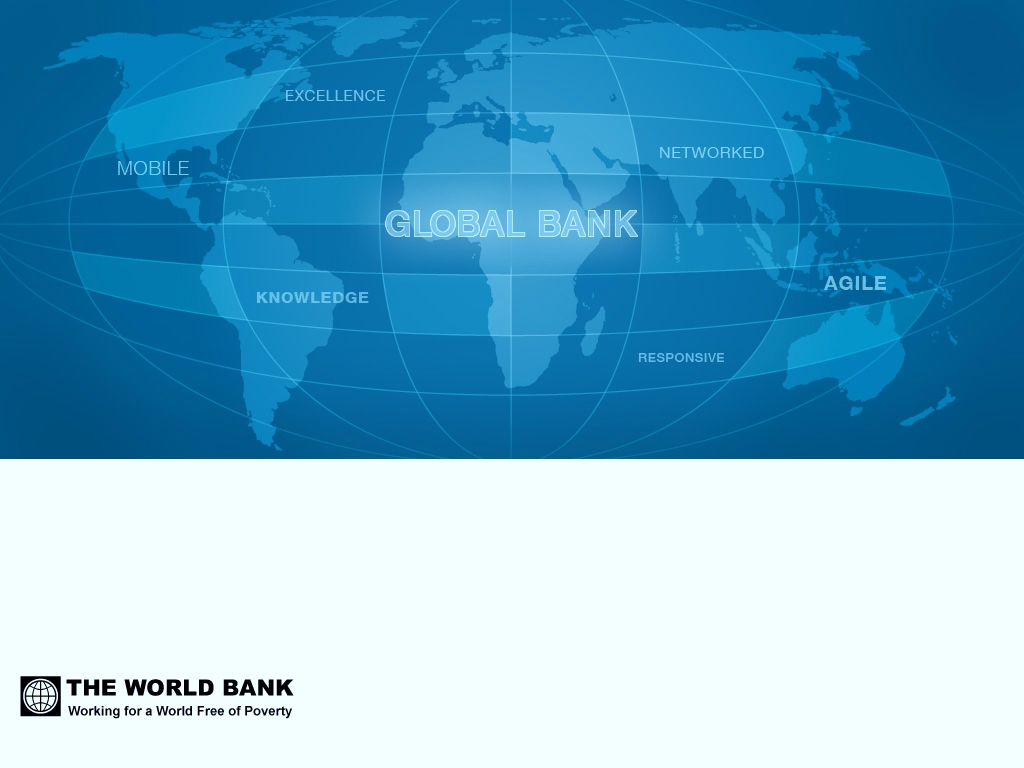 THE WORLD BANK
17
HIGHLY CONFIDENTIAL - Not for Distribution